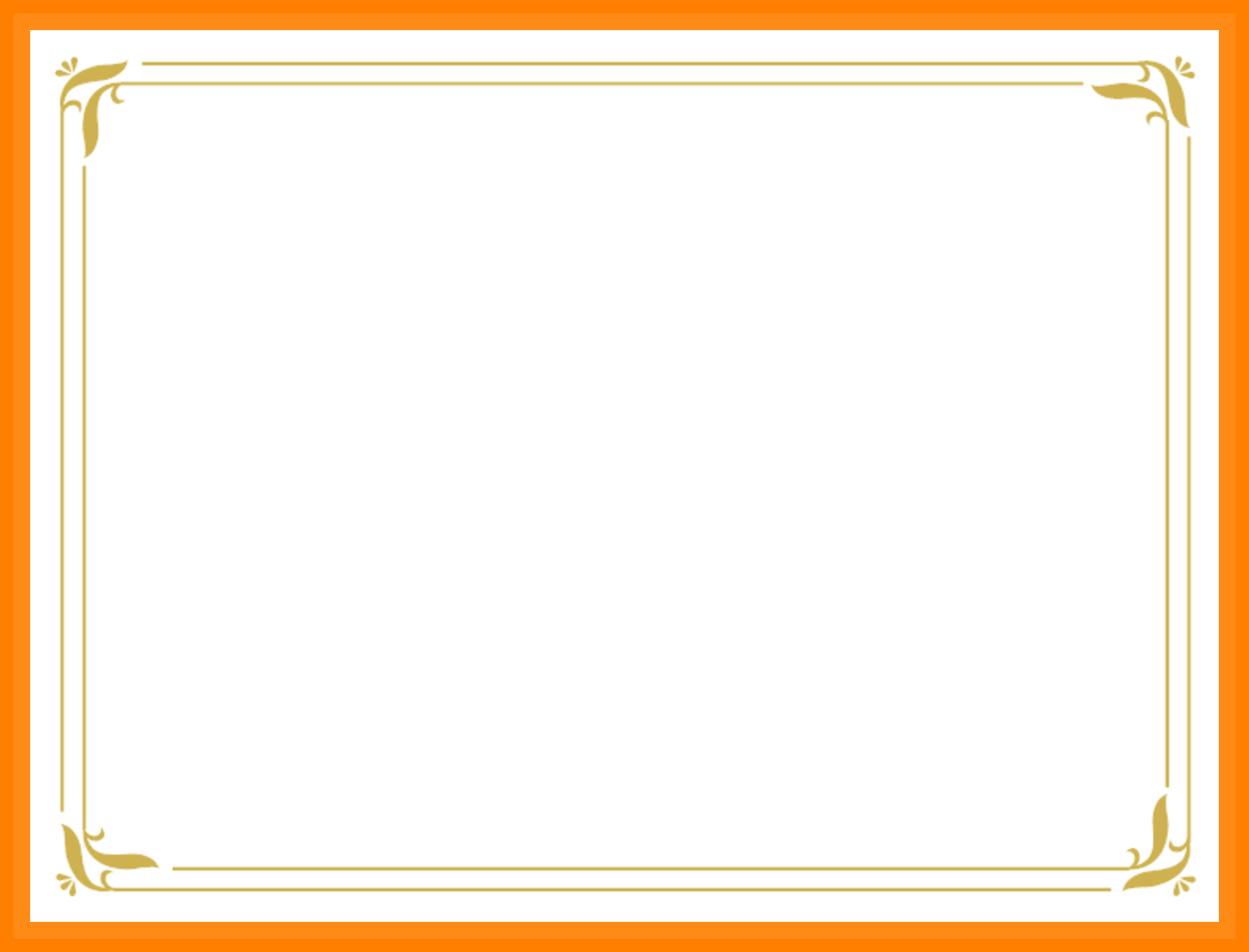 Урок русского языка 
и читательской грамотности во 2 классе
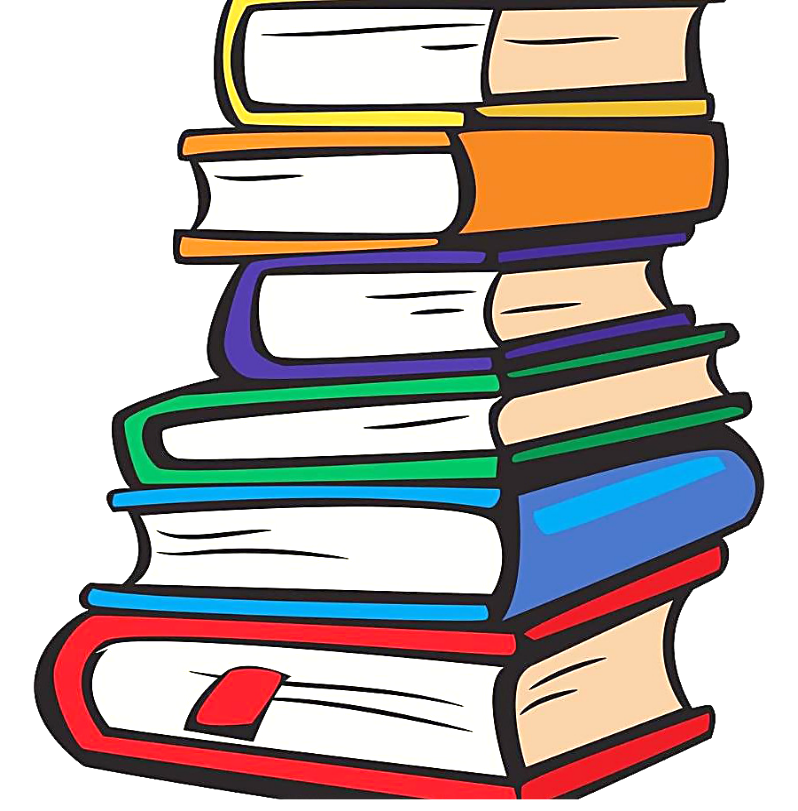 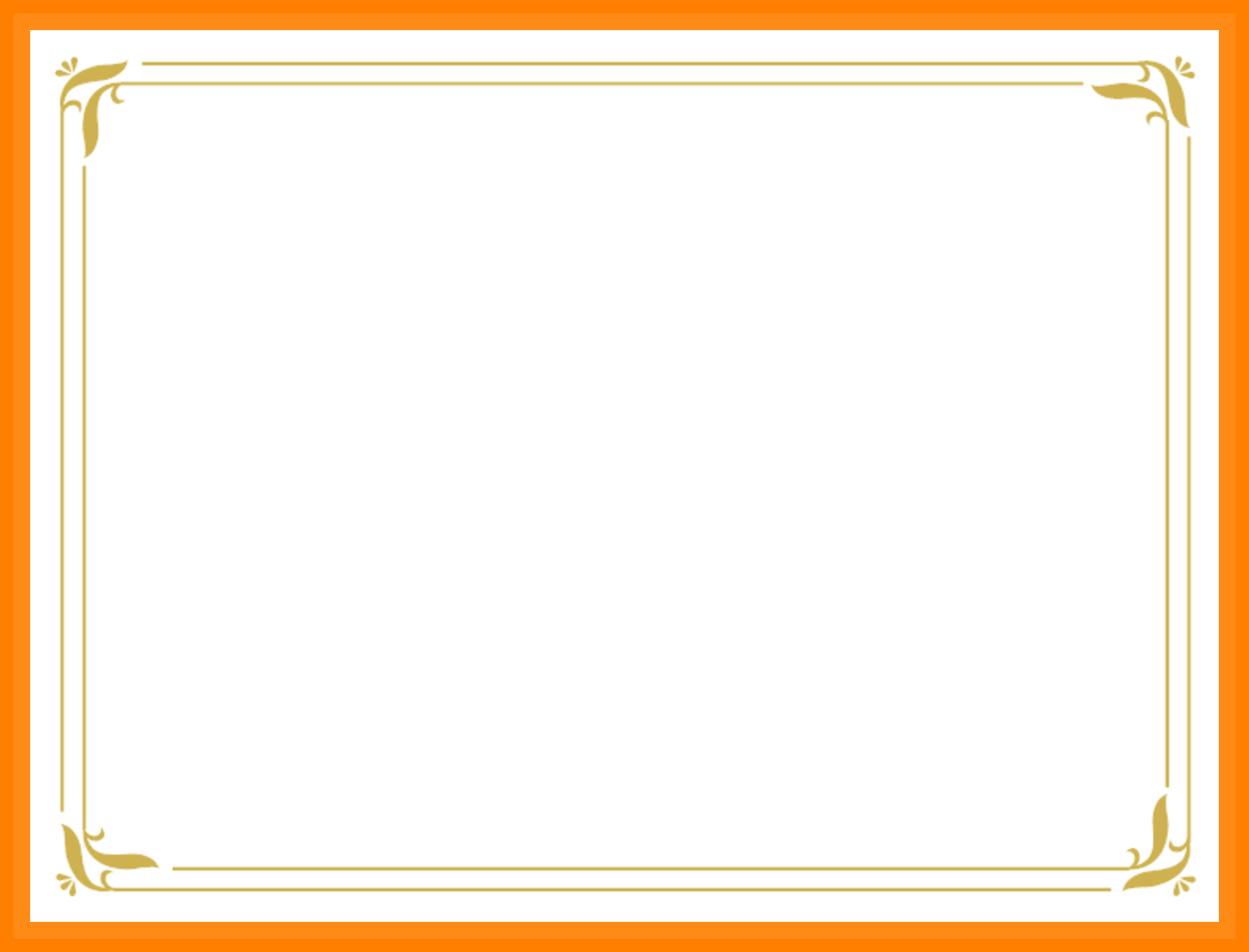 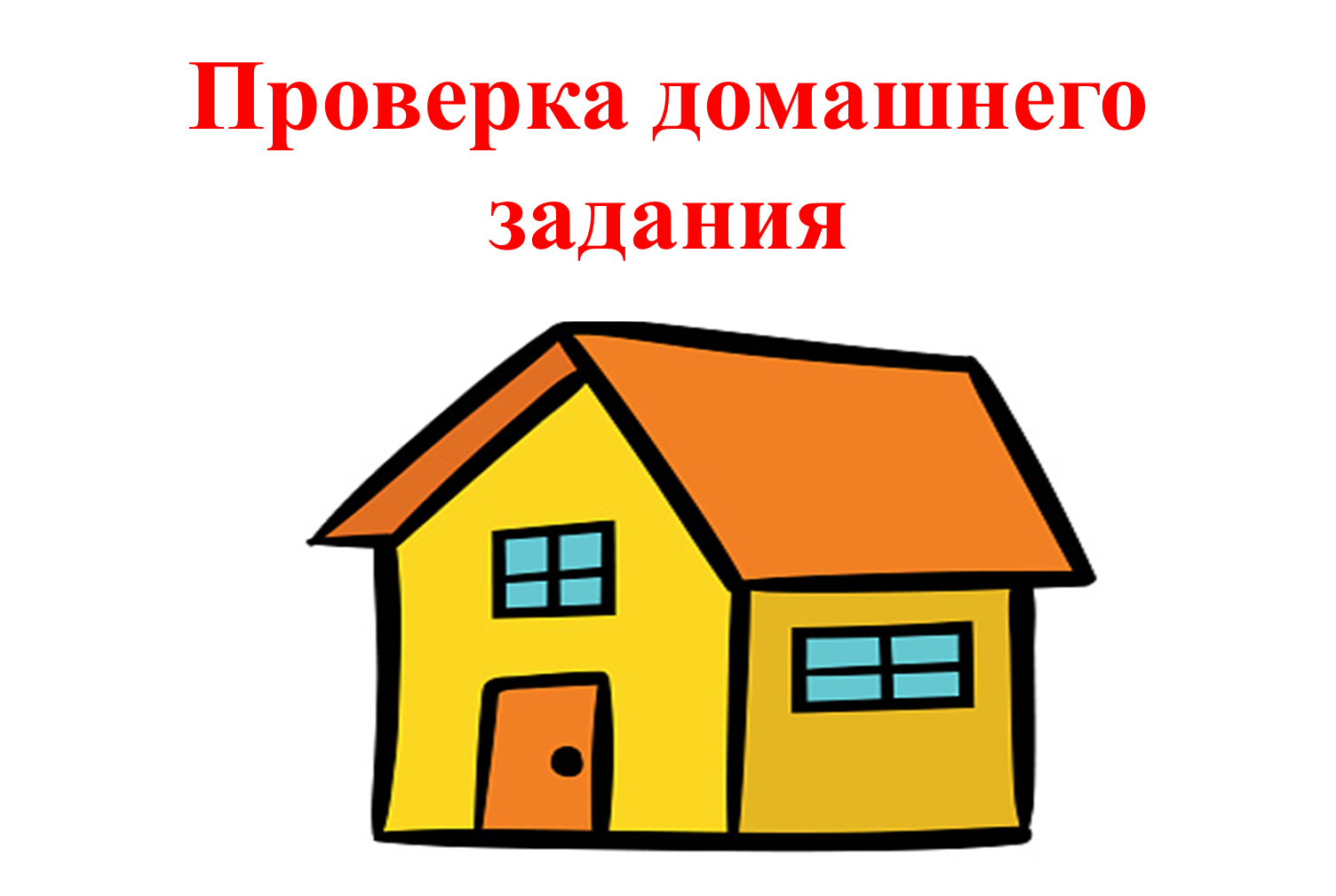 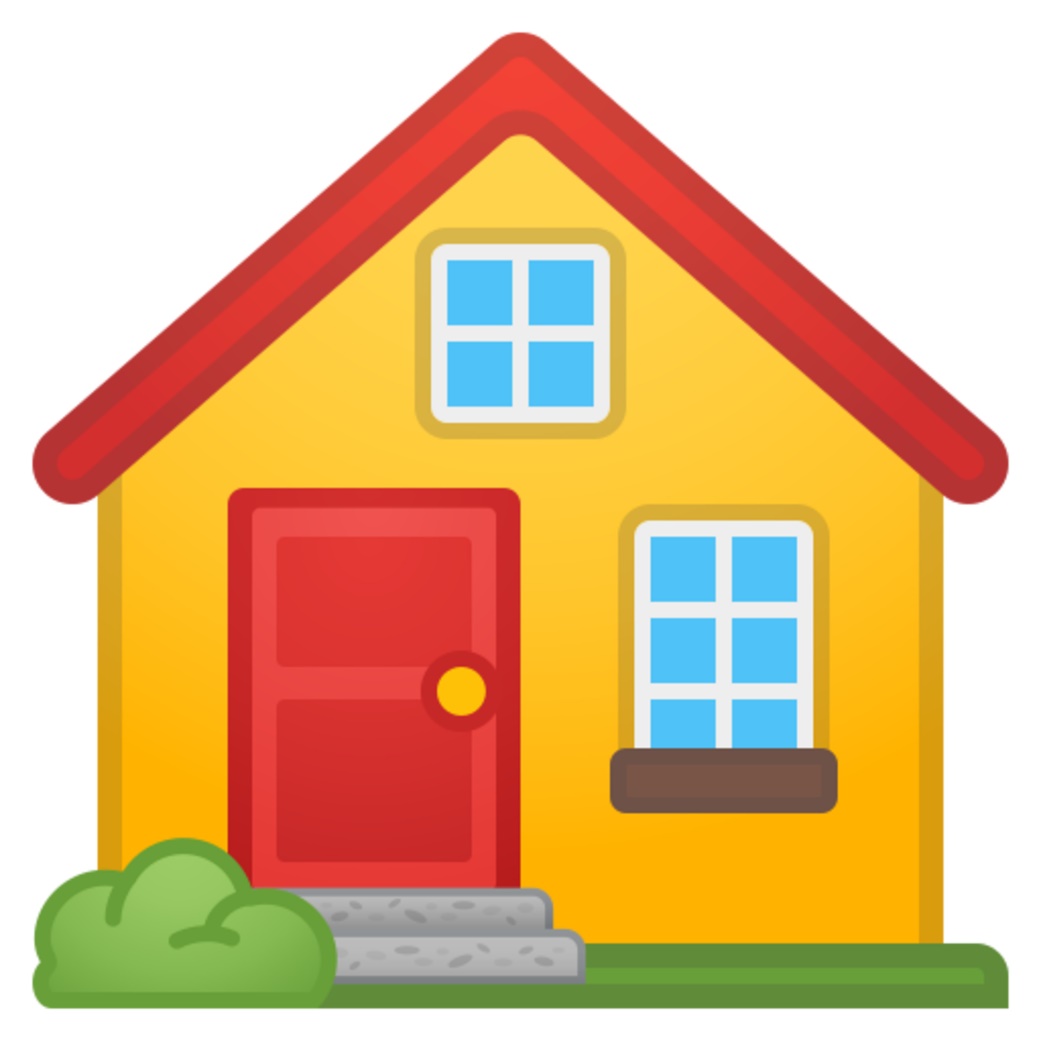 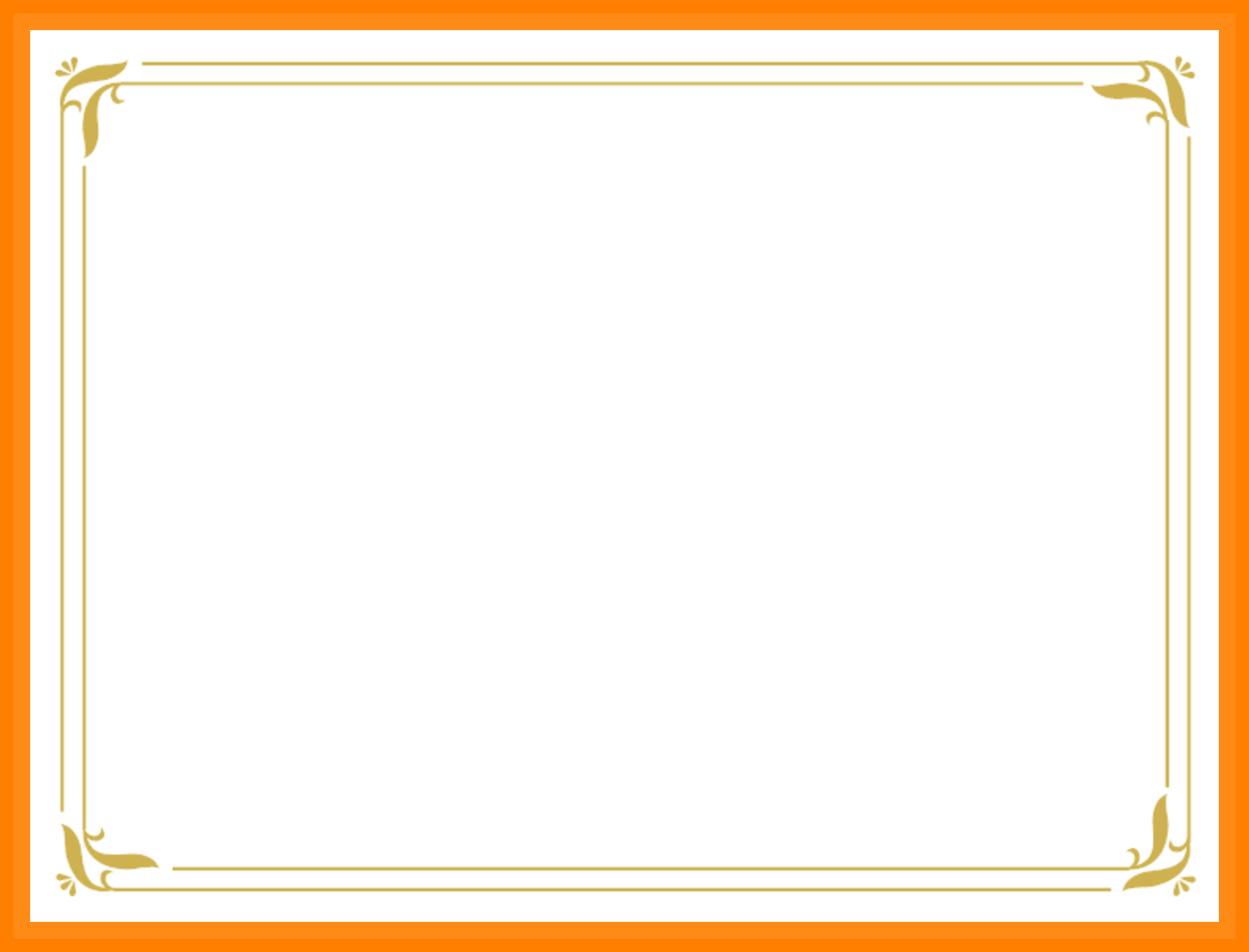 Подготовить выразительное чтение произведения С.Баруздина «Как Алёшке учиться надоело».
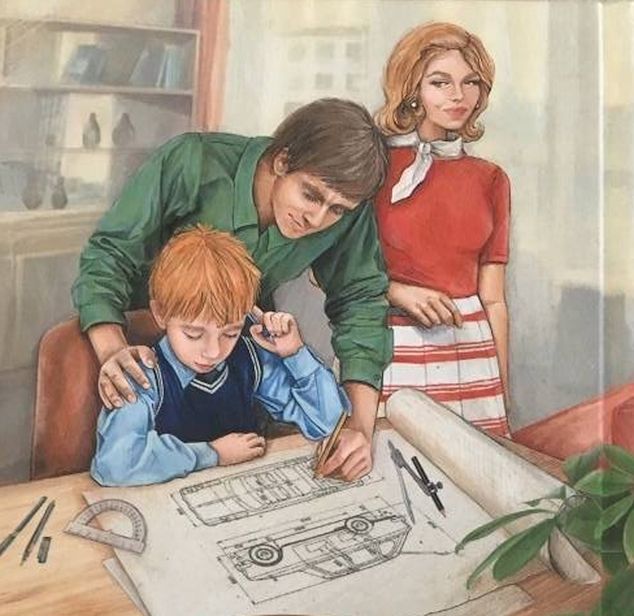 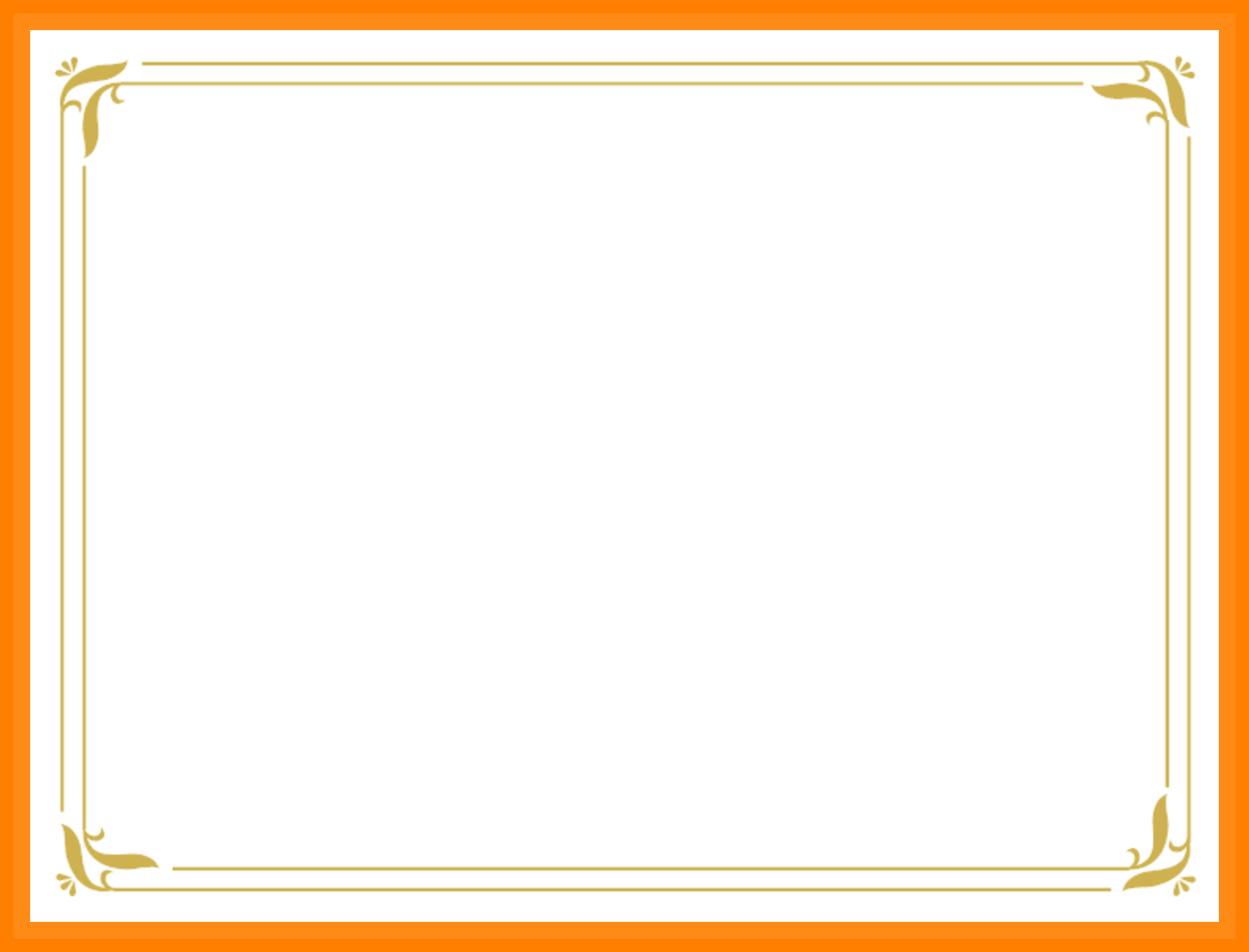 Вопросы

Как называется рассказ?

2. Кто автор? 

3. О ком рассказ?

4. О чём рассказ?
«Как Алёшке учиться надоело.»
Сергей Баруздин
О мальчике Алёше.
Алёша не хочет учиться.
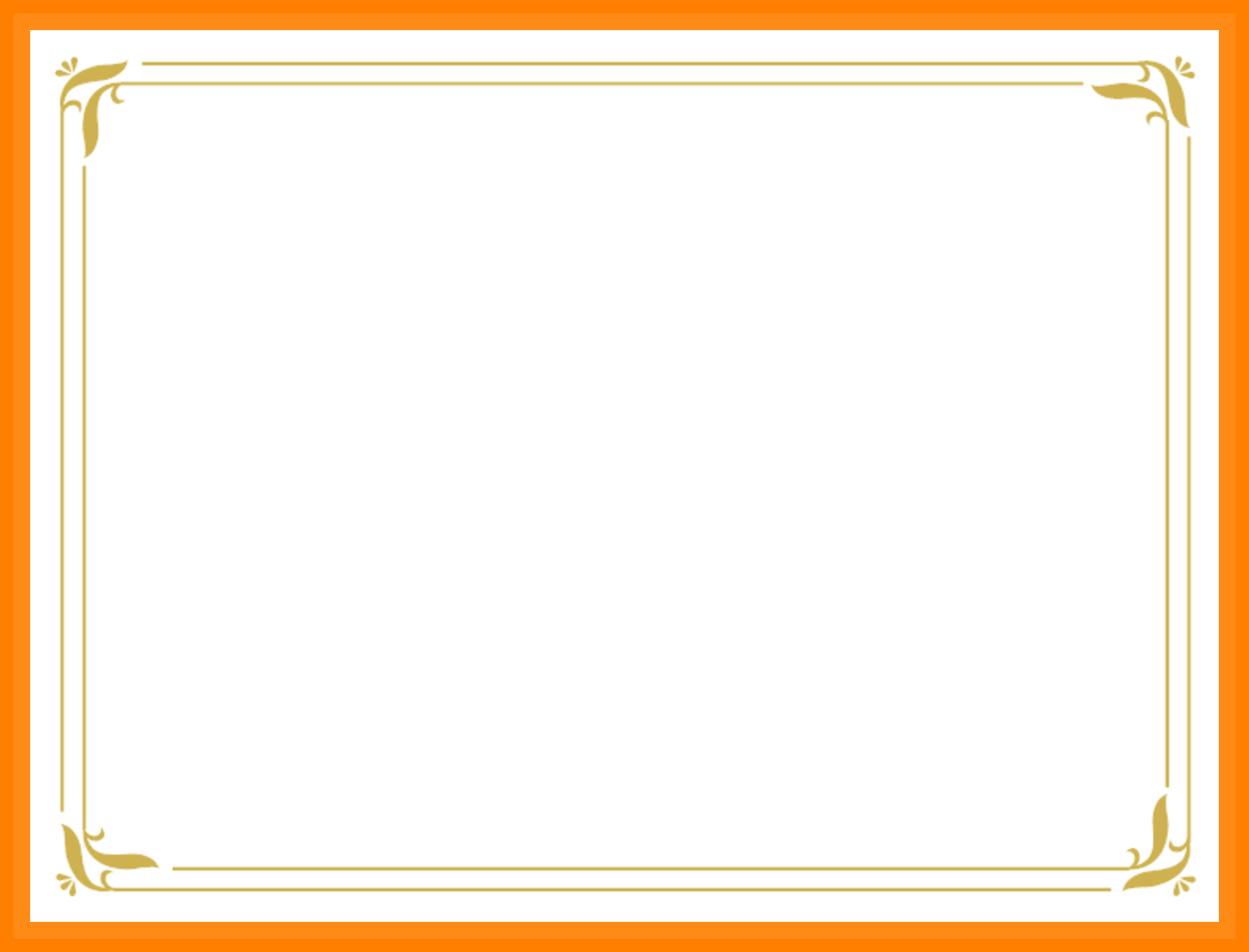 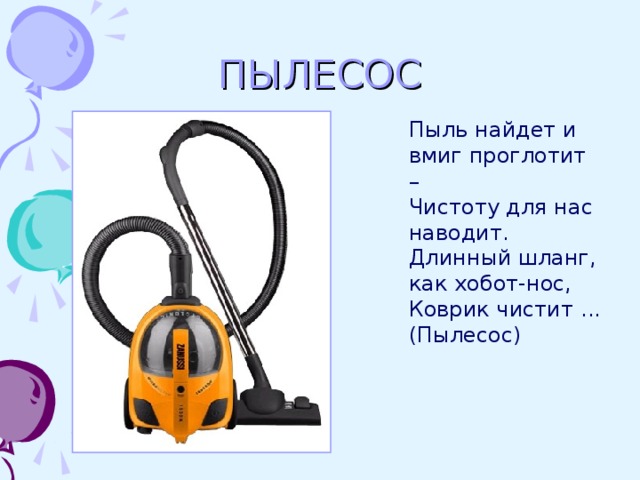 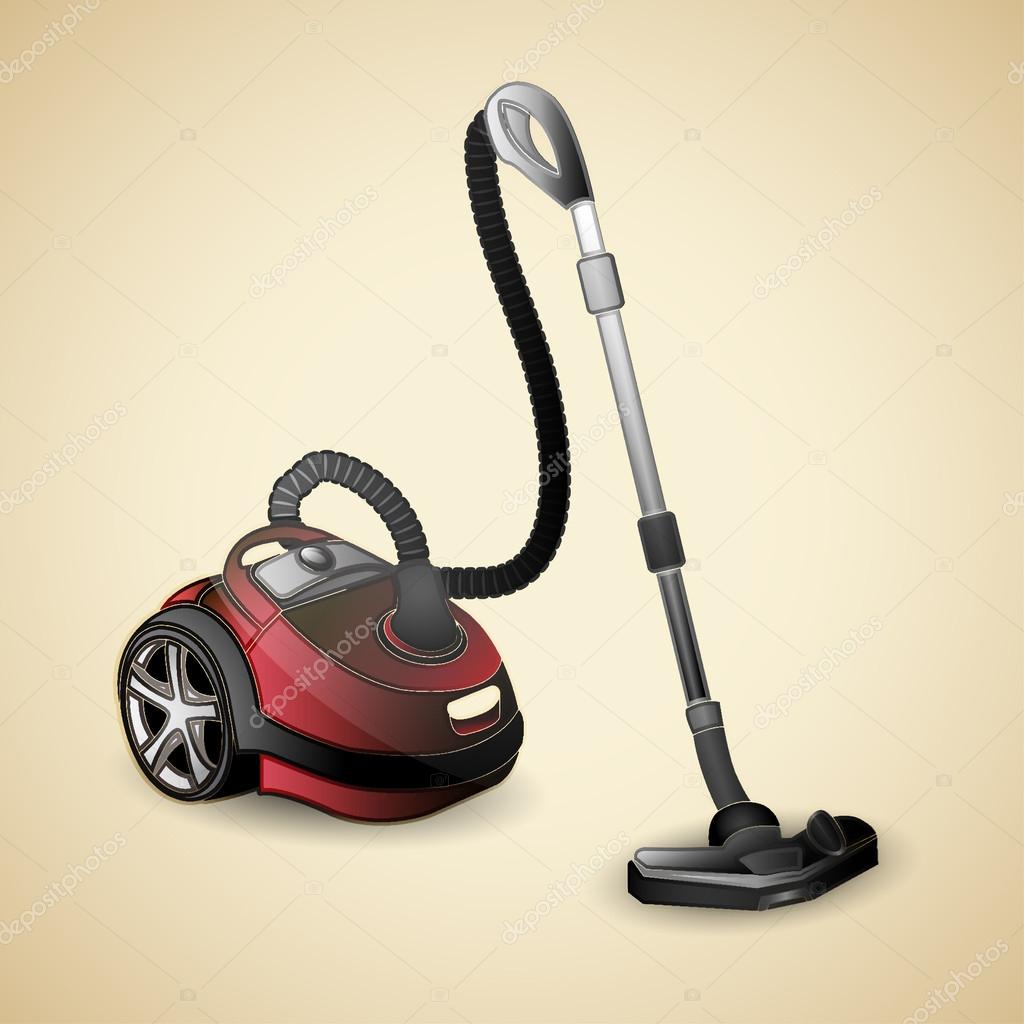 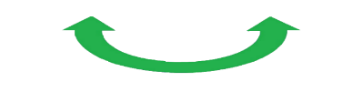 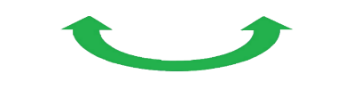 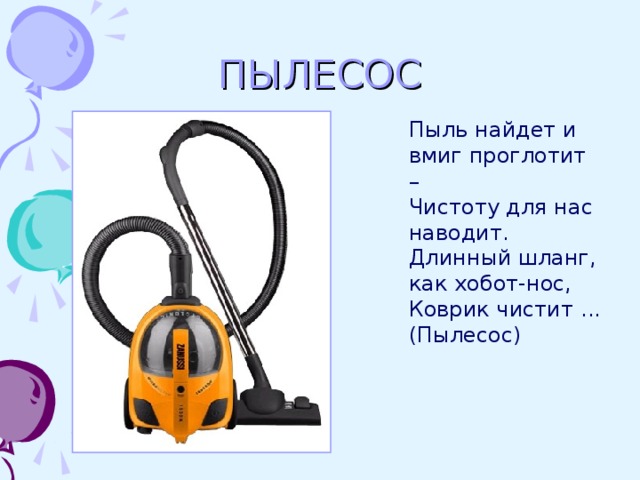 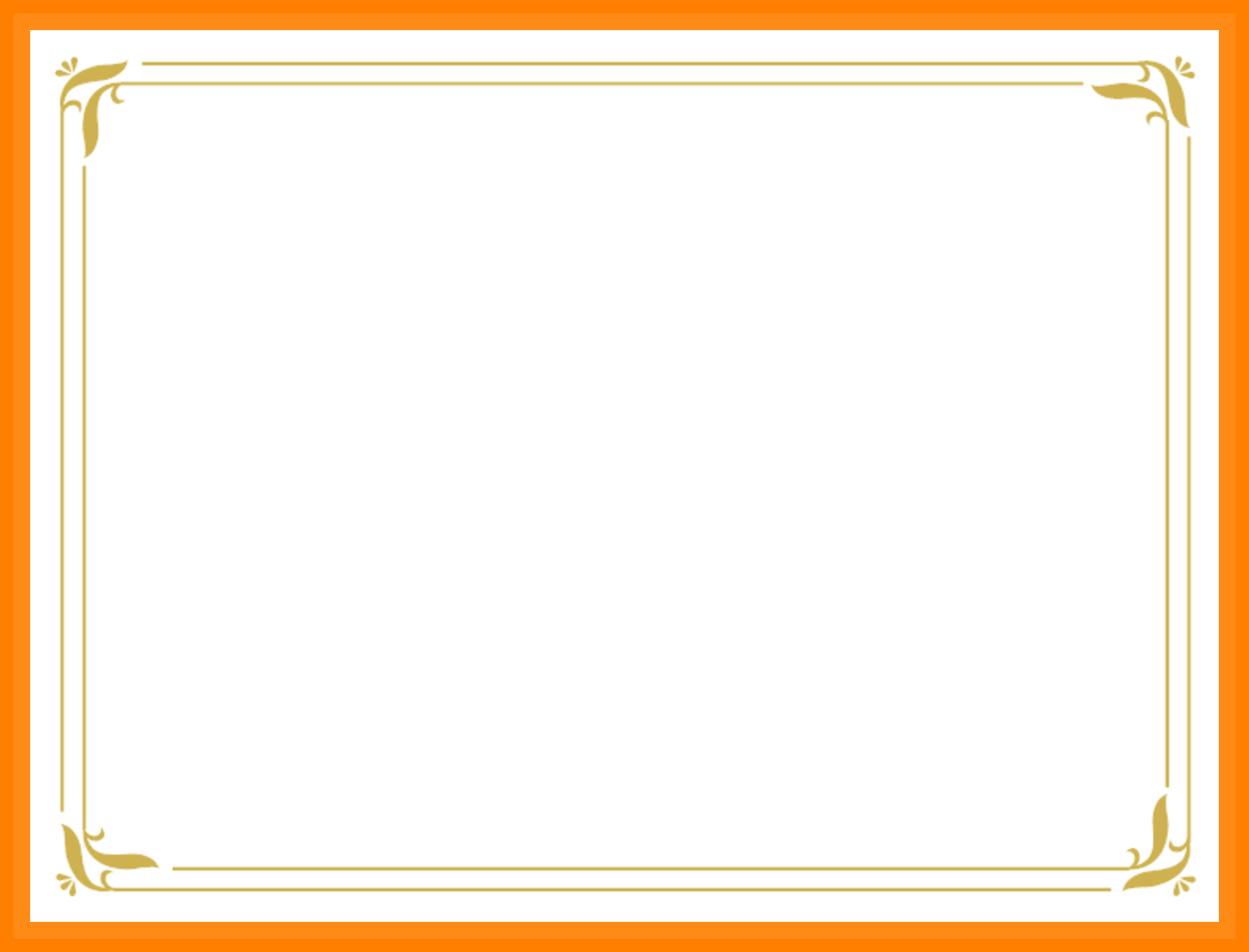 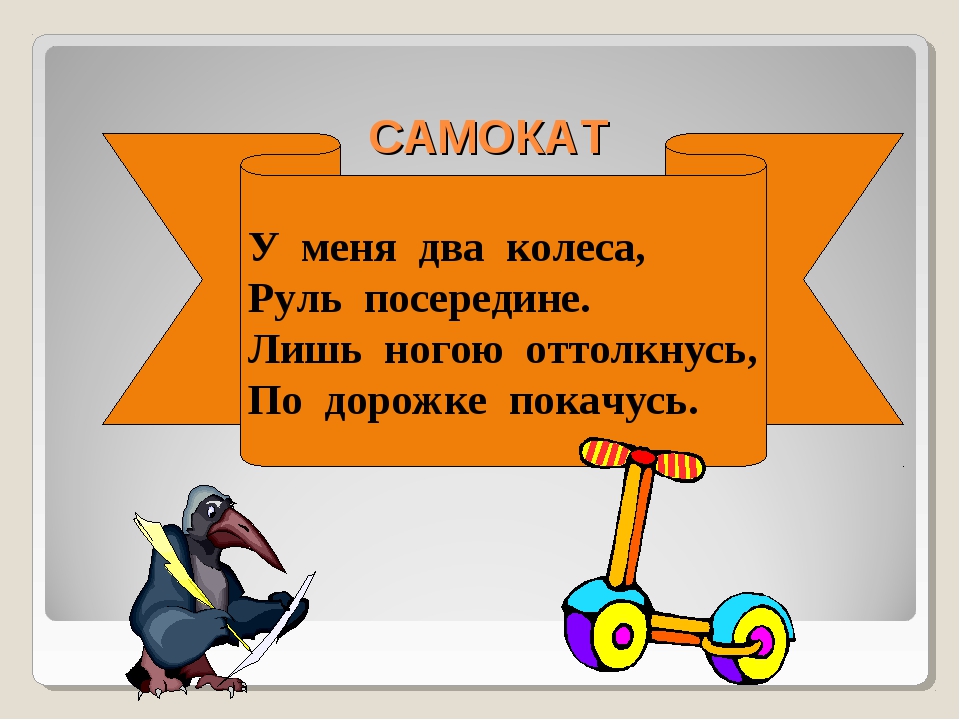 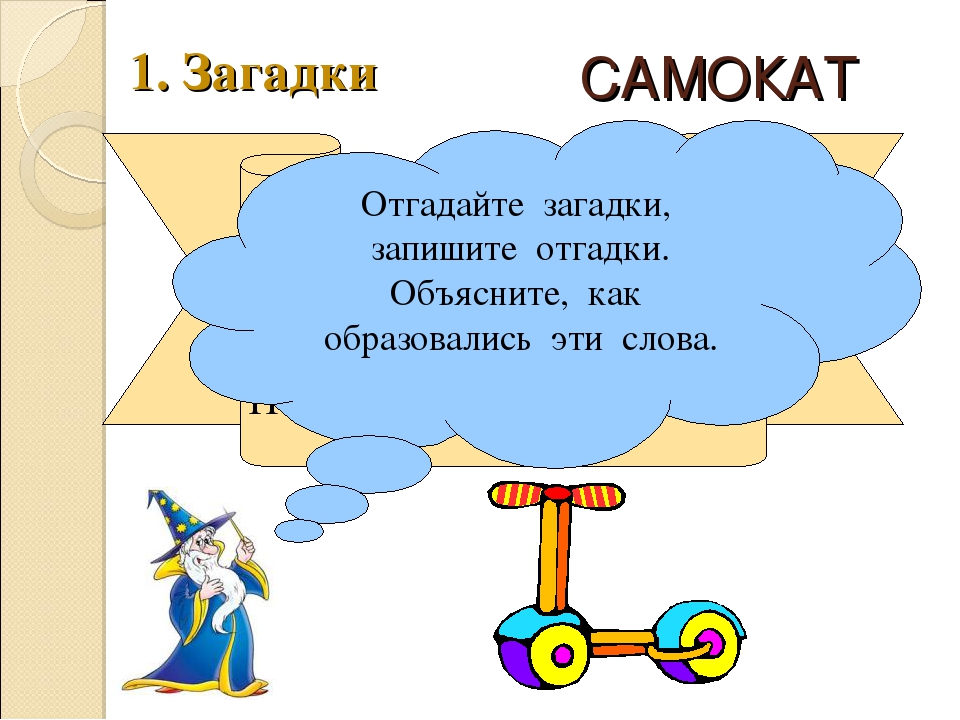 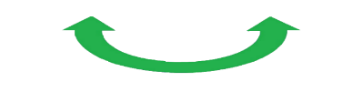 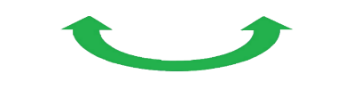 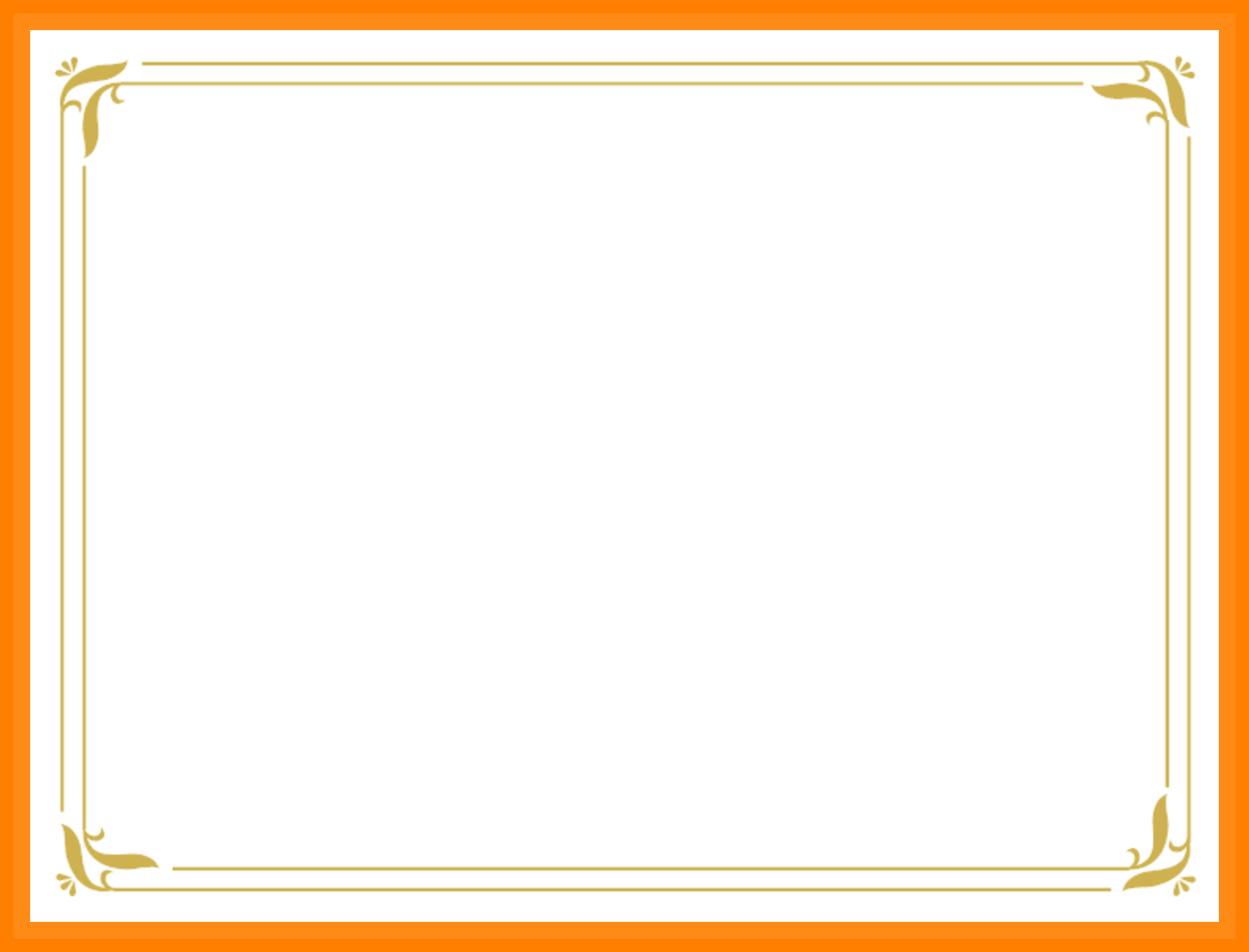 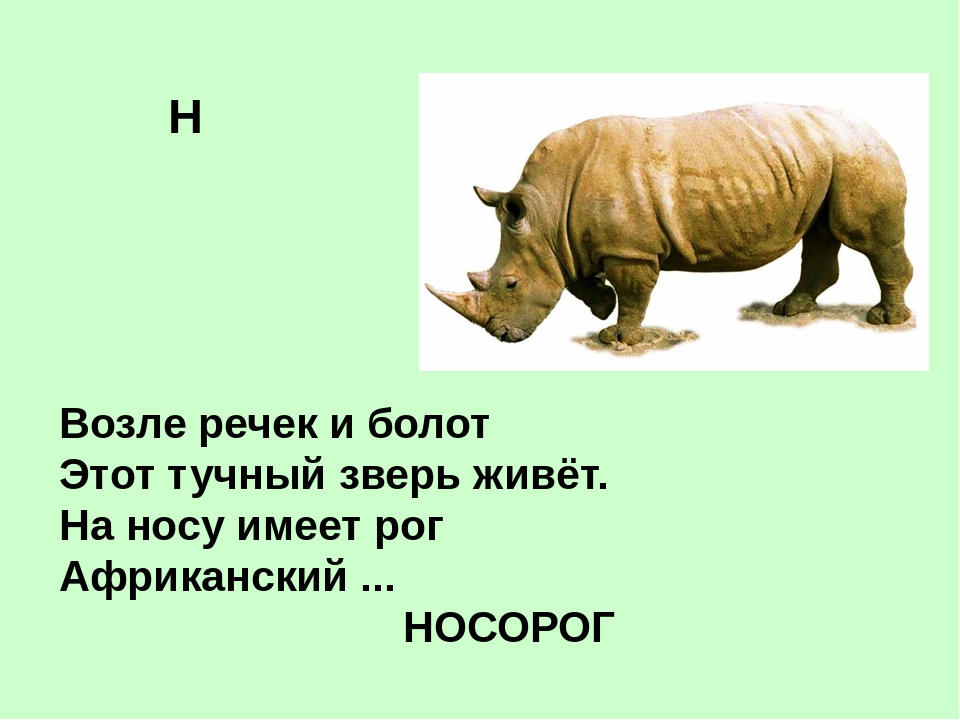 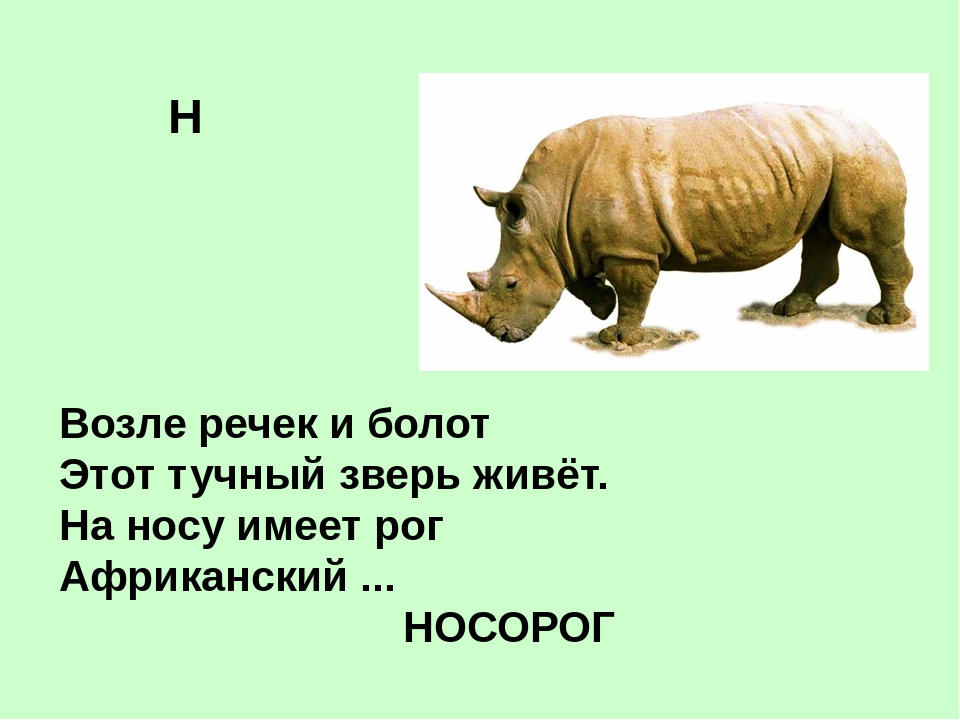 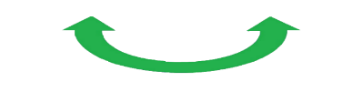 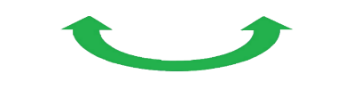 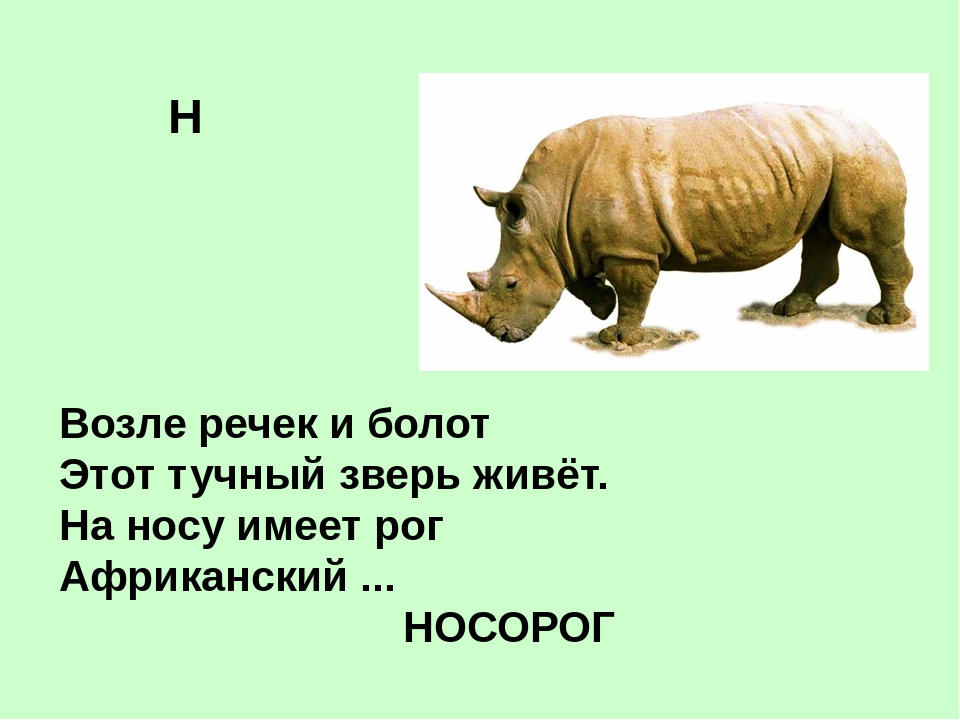 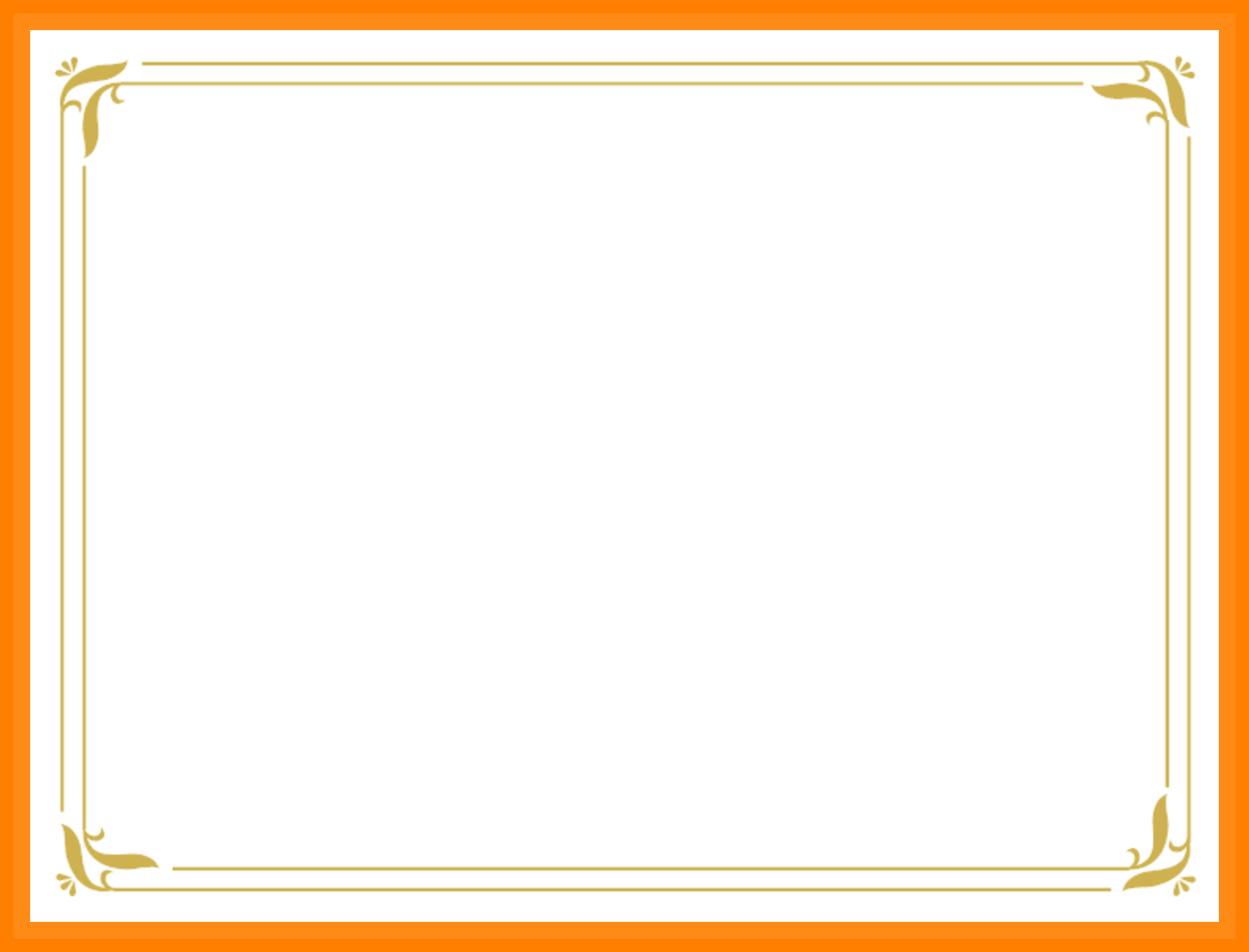 Что такое сложные слова?
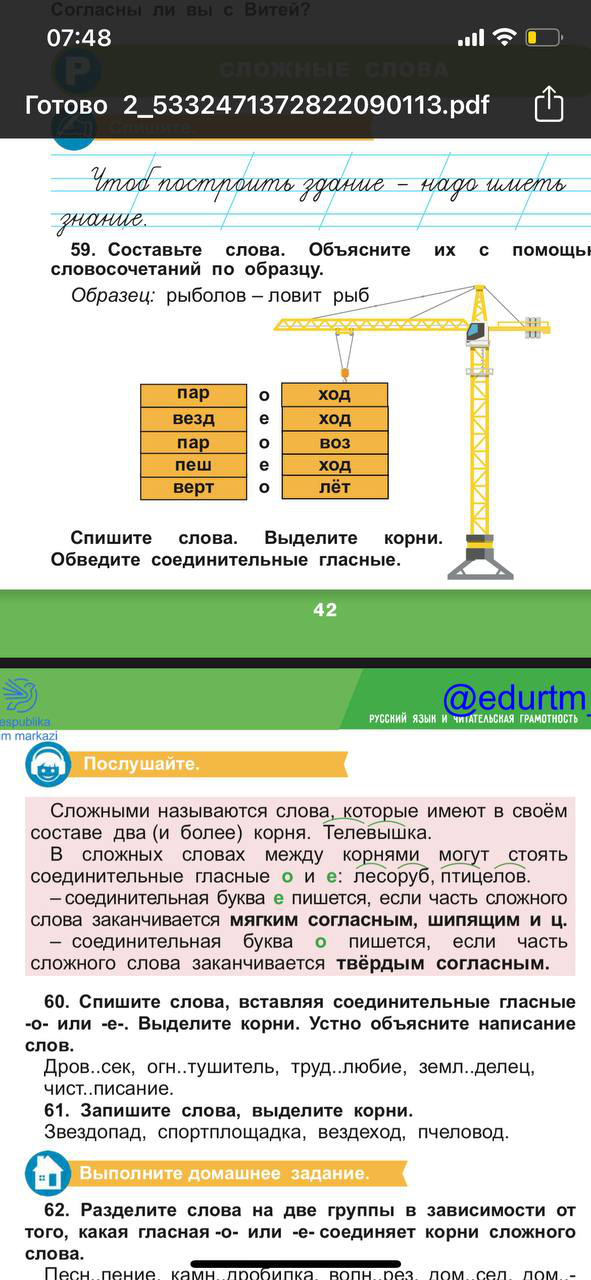 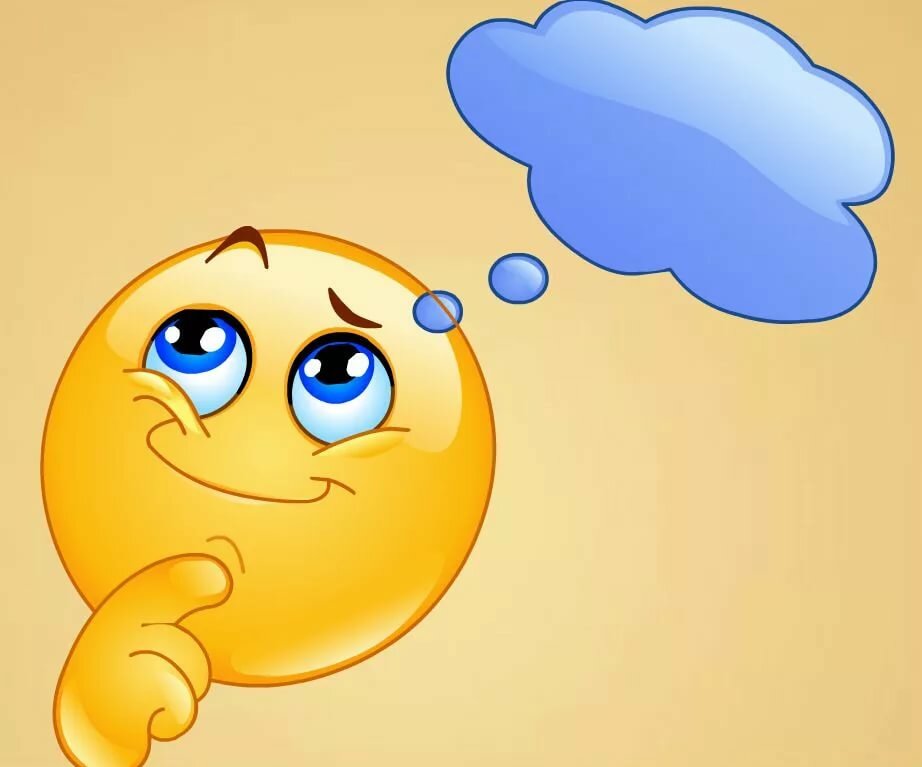 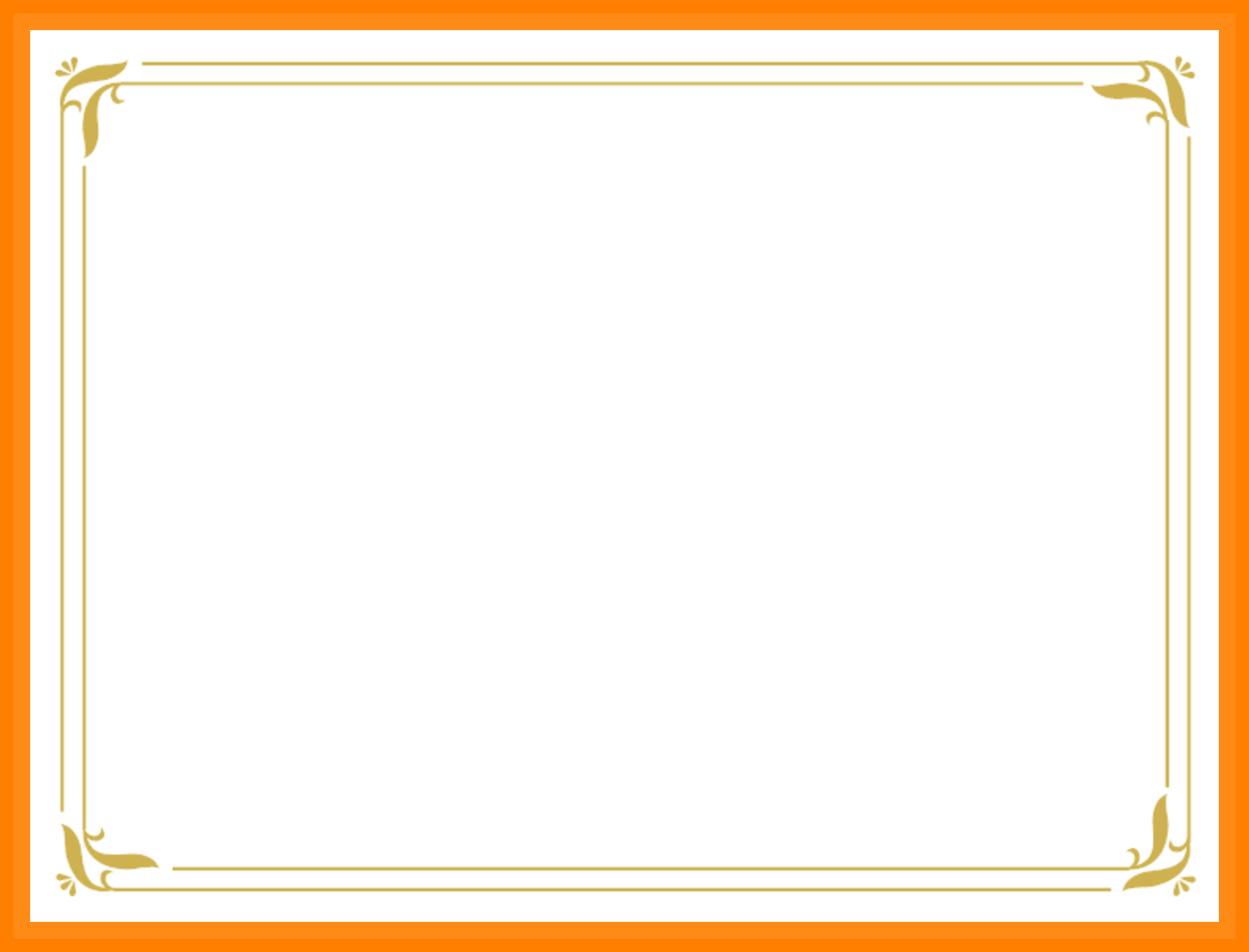 Запомни!
Буквы гласных о, е в сложных словах – это орфограмма: буква безударного гласного.

Чаще всего корни в сложных словах соединяют буквы гласных о или е.  
Эти буквы называют буквами соединительных гласных.
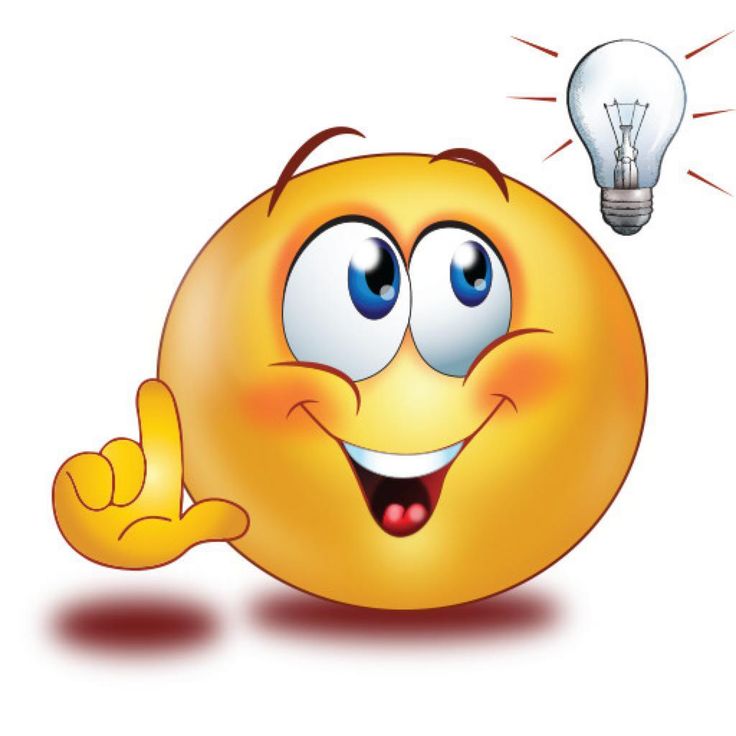 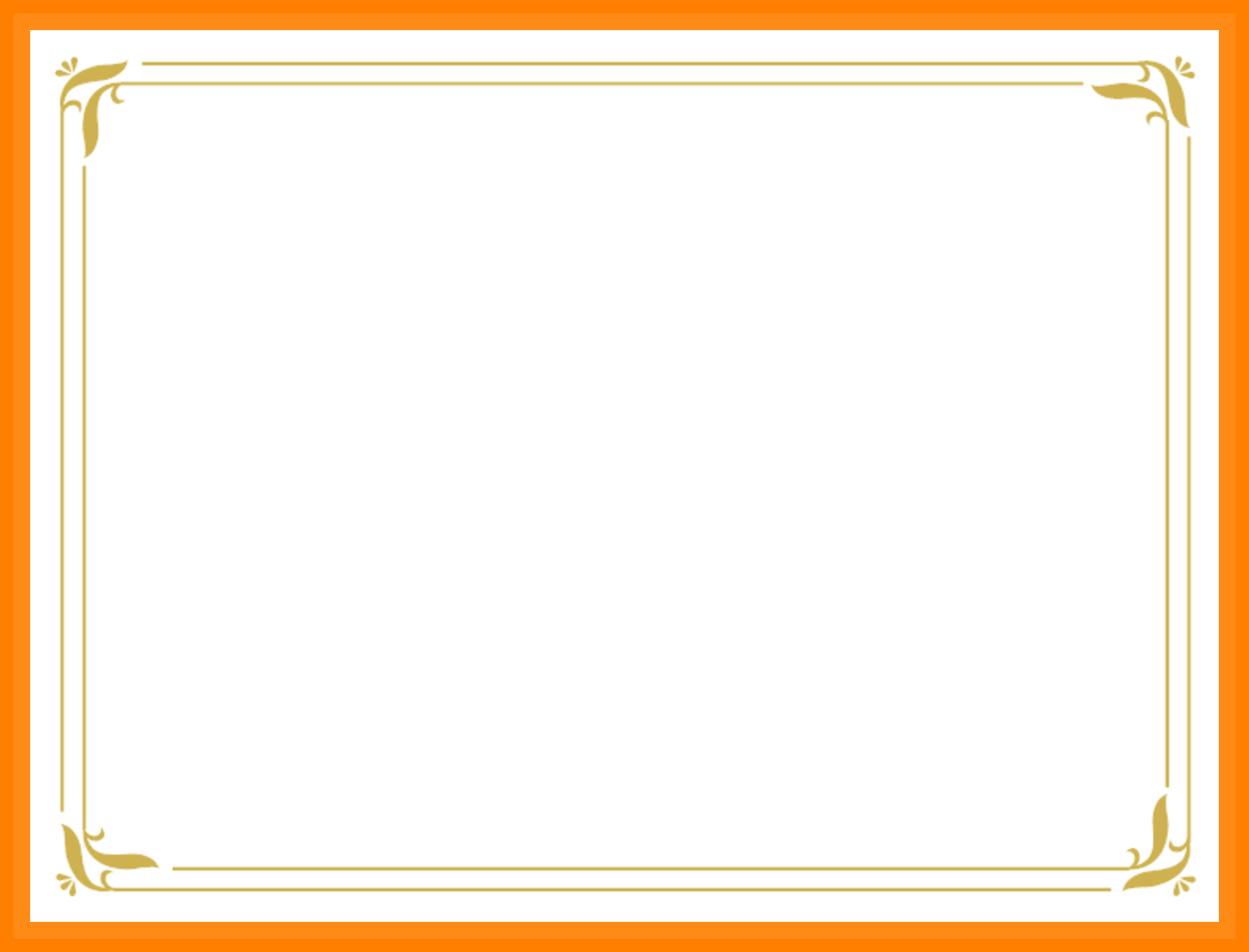 Проверка.
 
                     пар                                копать
                 земля                           варить
                 сам                                ходить
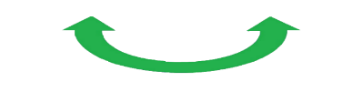 пароход
землекоп
самовар
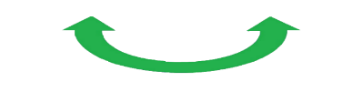 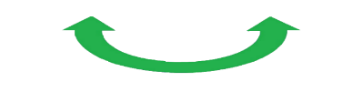 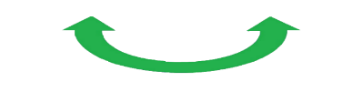 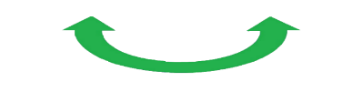 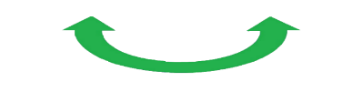 Составьте предложения с данными словами.
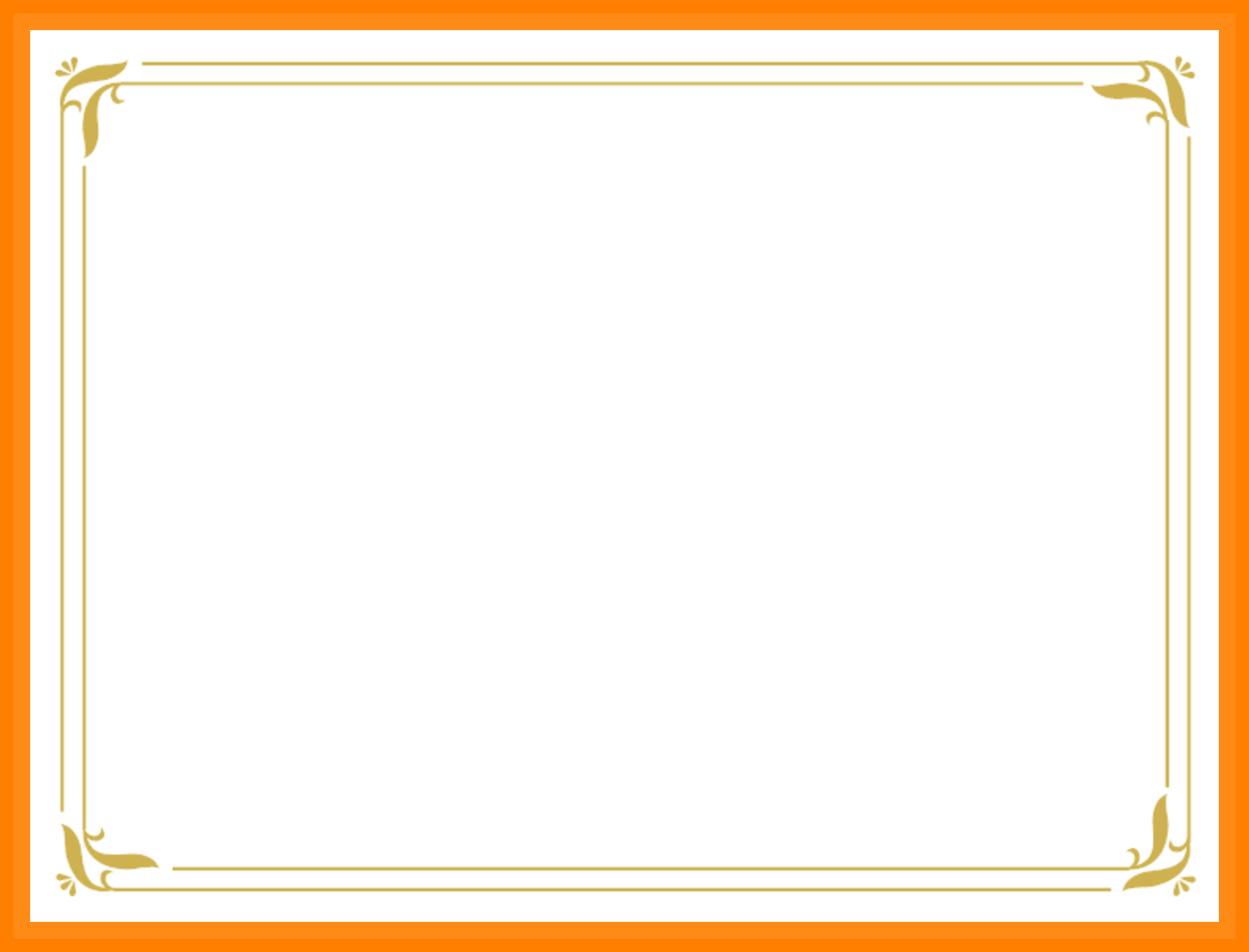 По реке плыли белые пароходы.
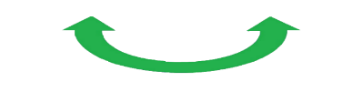 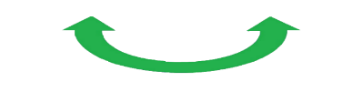 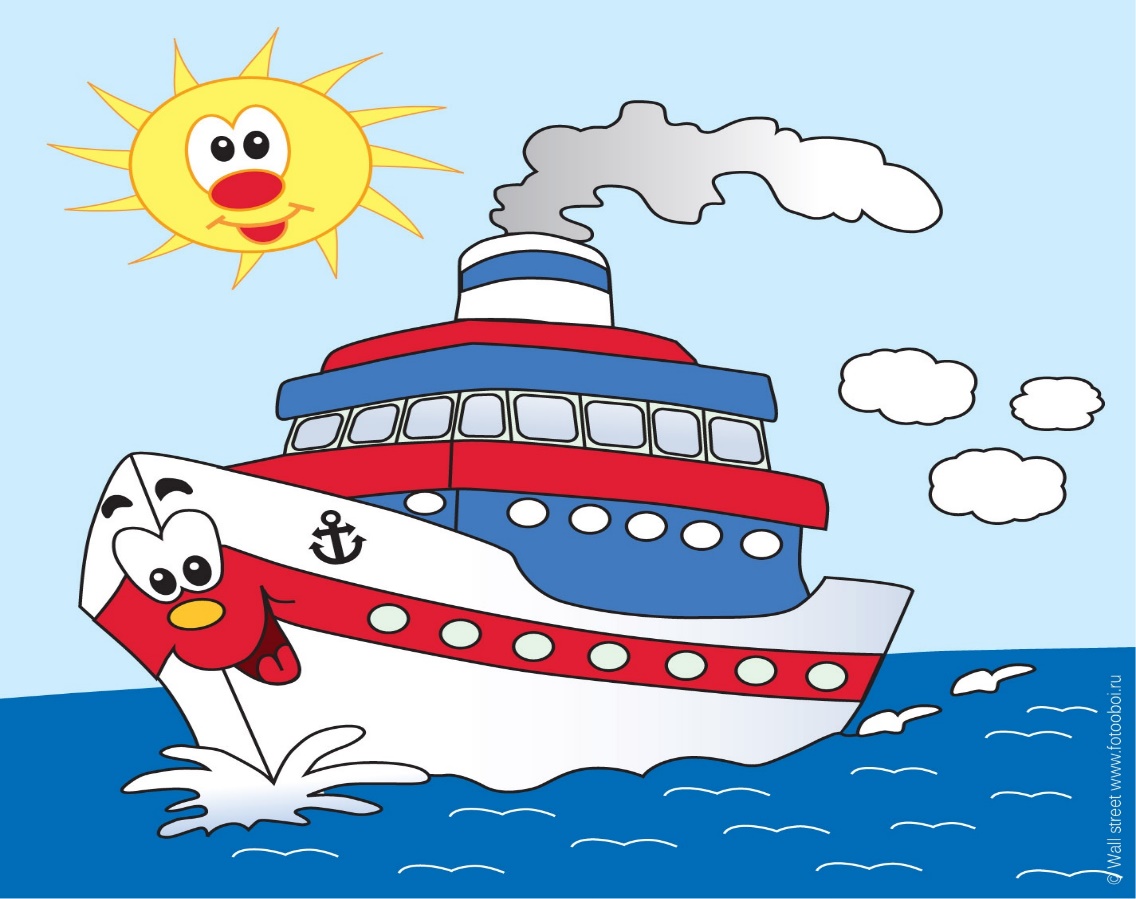 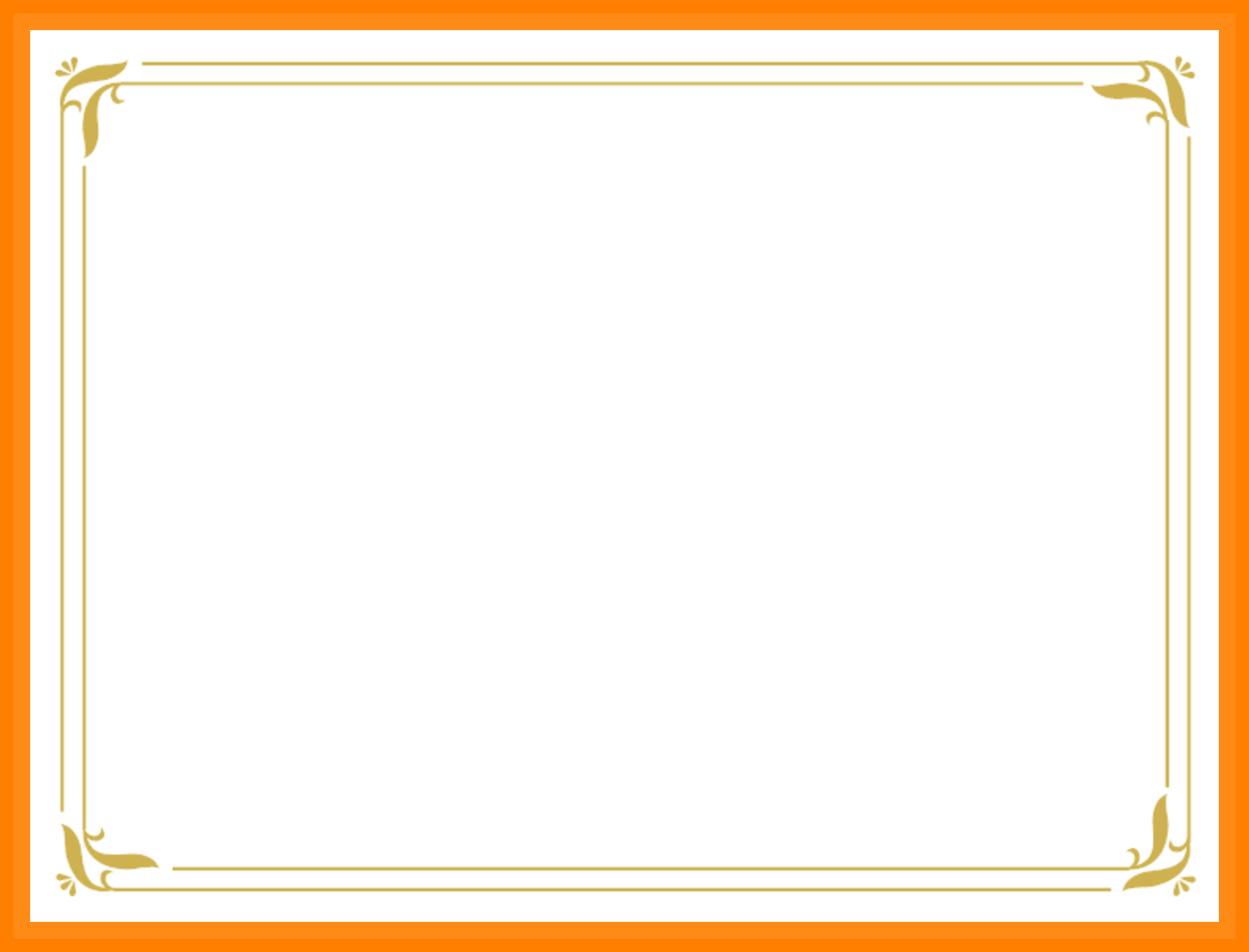 Прихватив у сарая лопату, землекоп прошёл в огород.
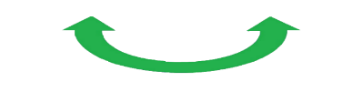 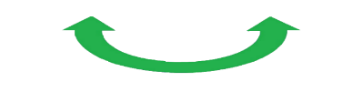 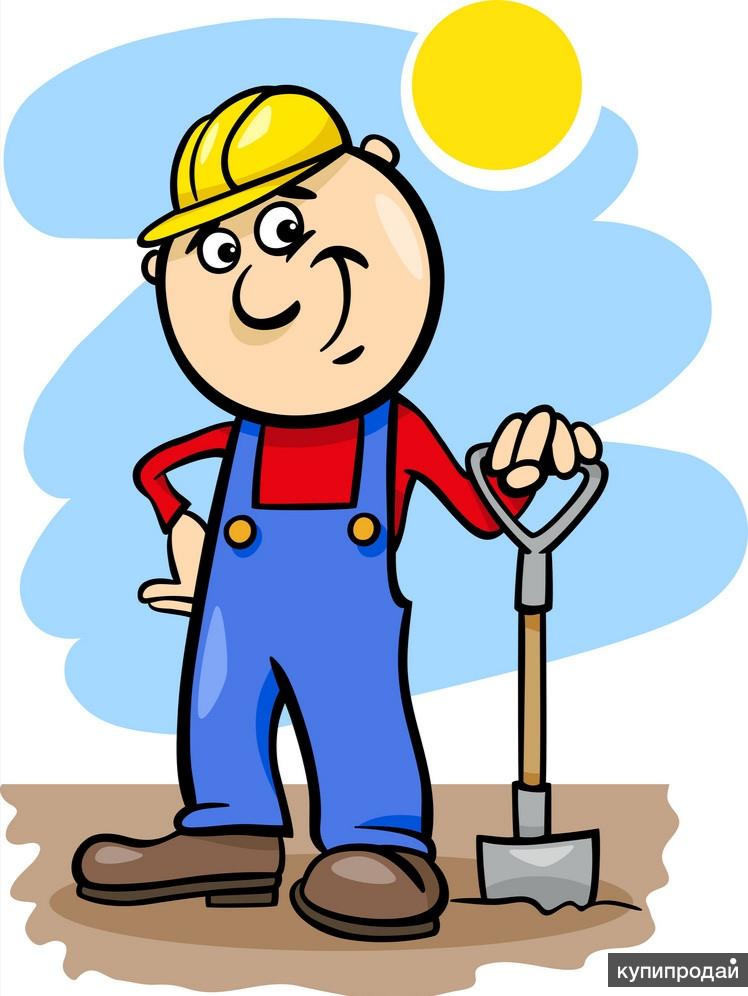 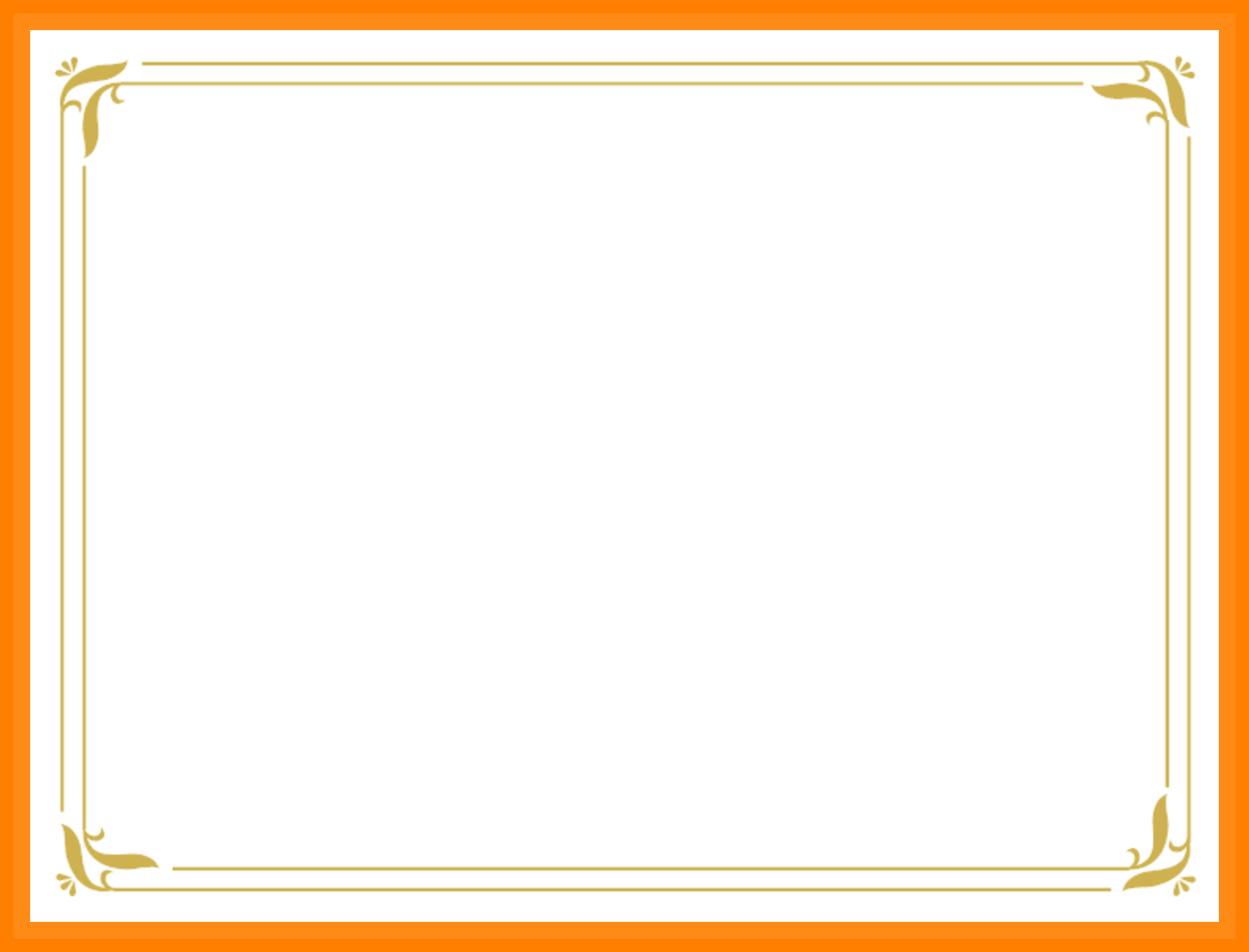 На столе стоит красивый самовар.
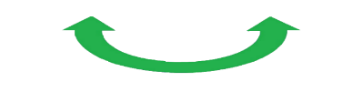 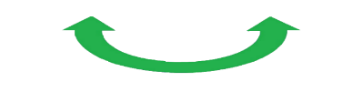 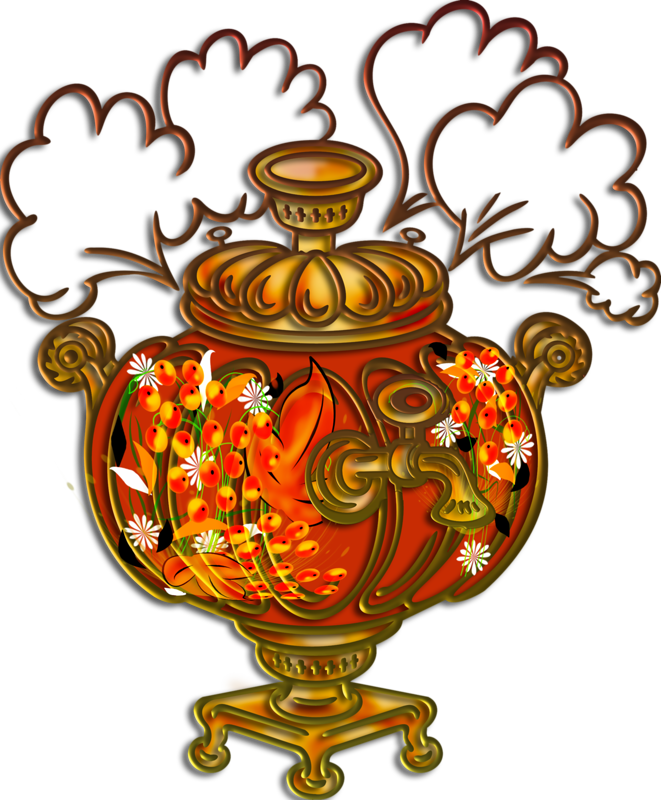 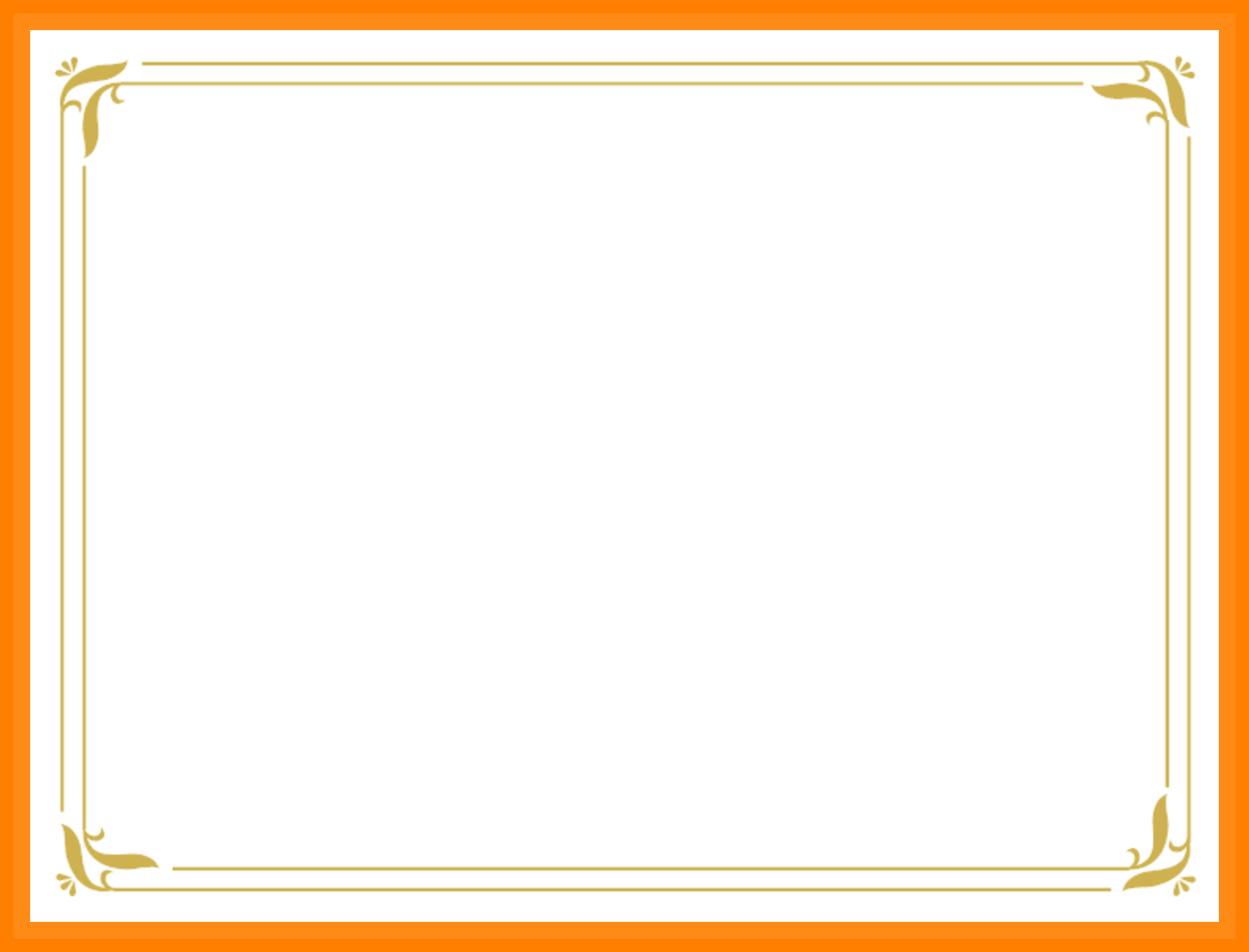 Упражнение 63 .
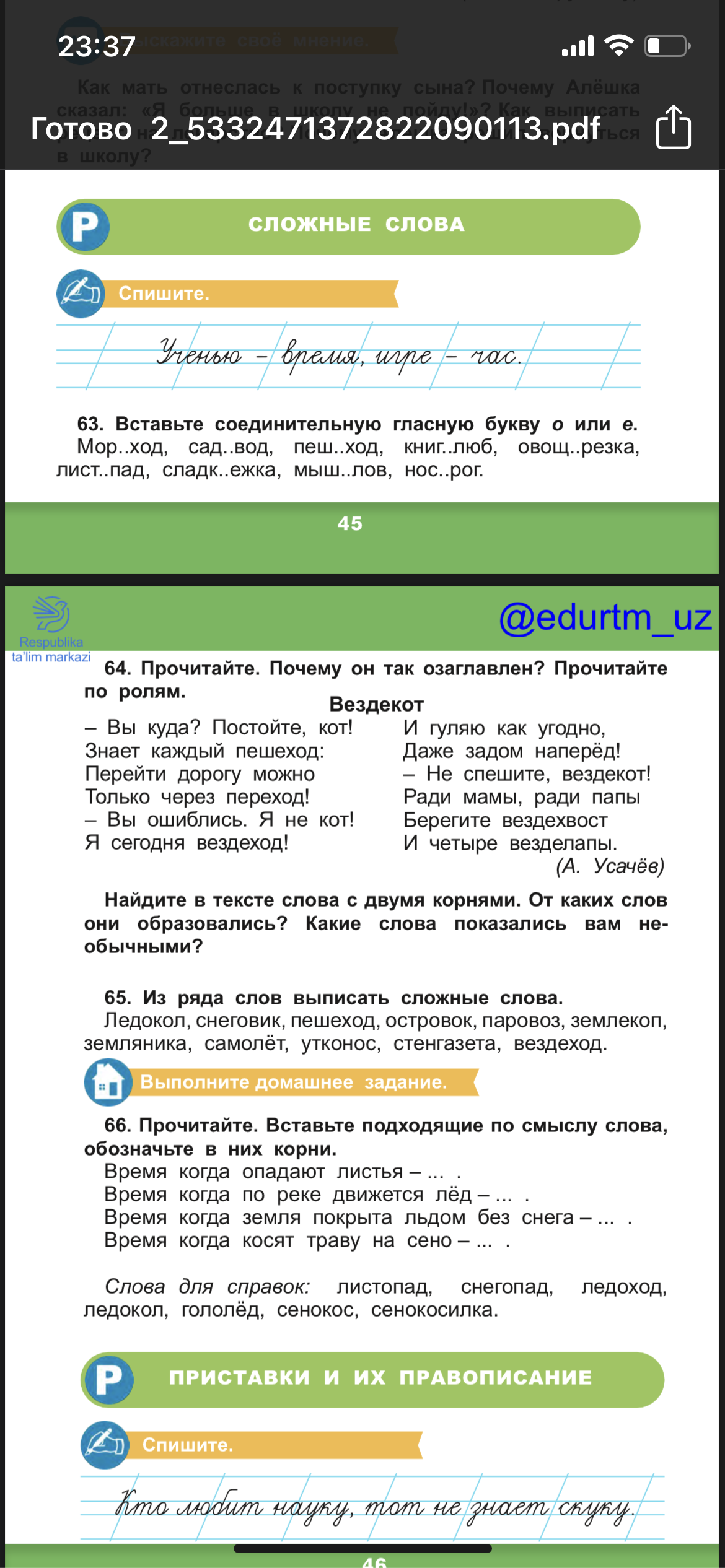 е
о
о
е
е
о
о
о
е
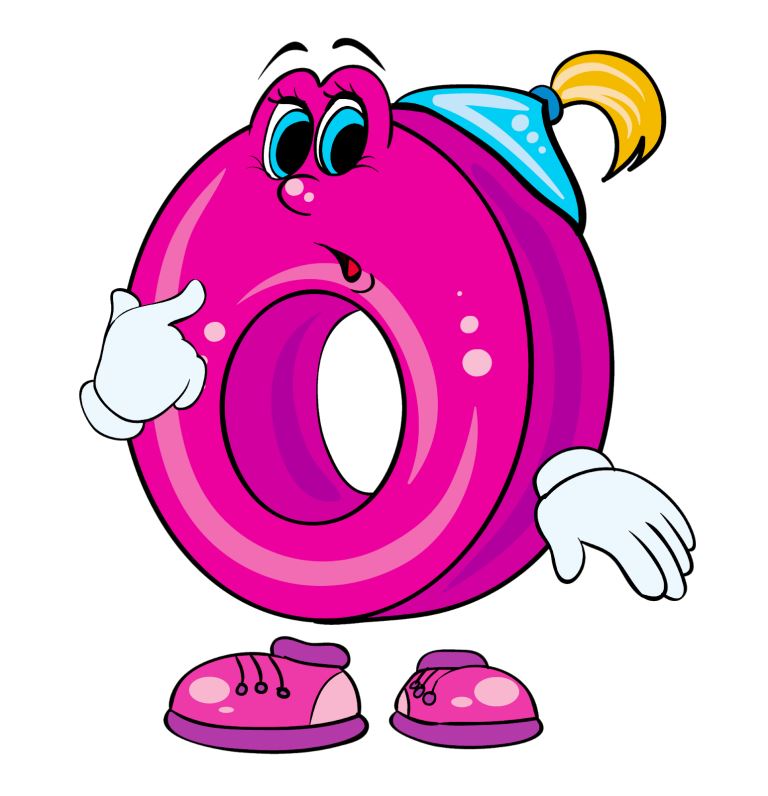 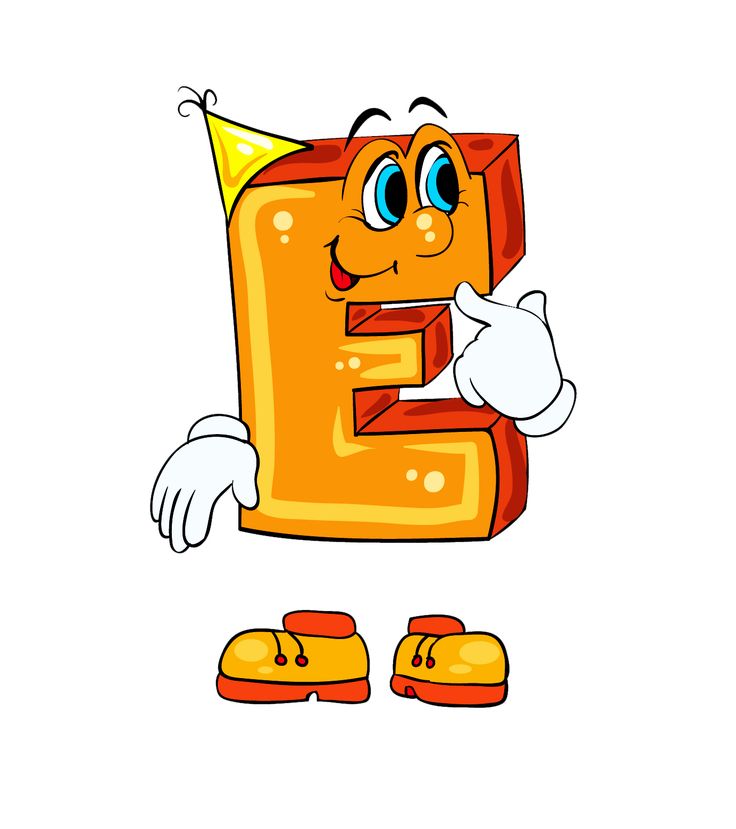 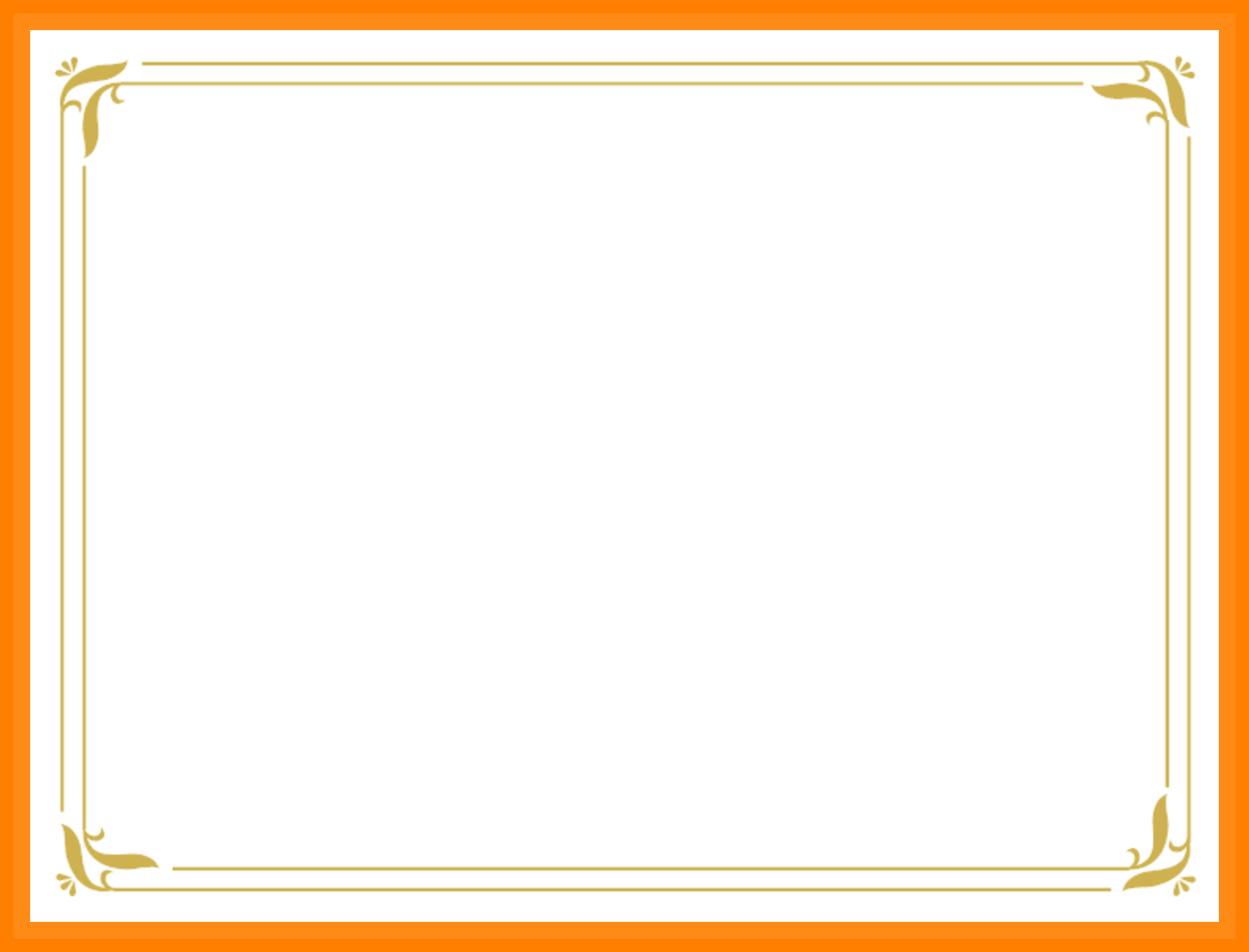 Упражнение 64 .
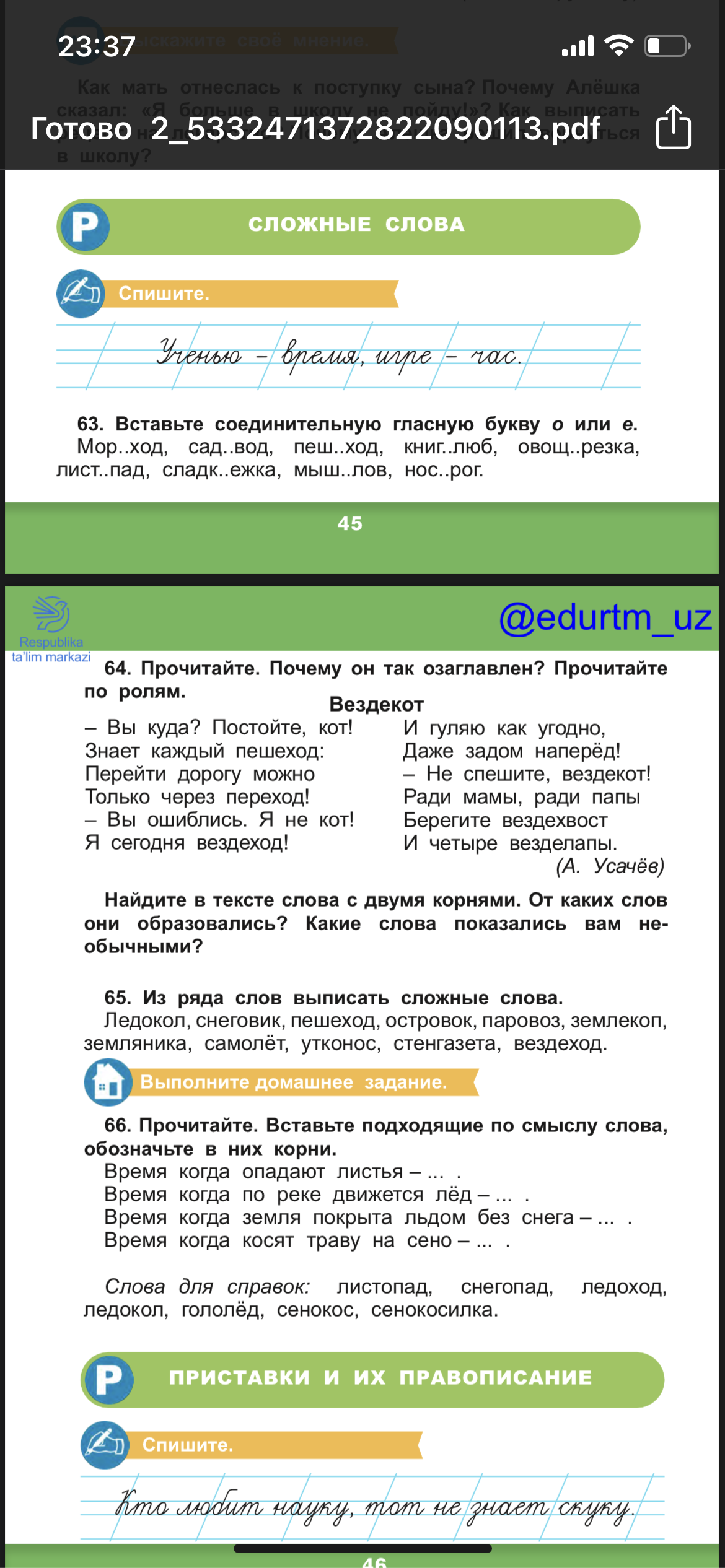 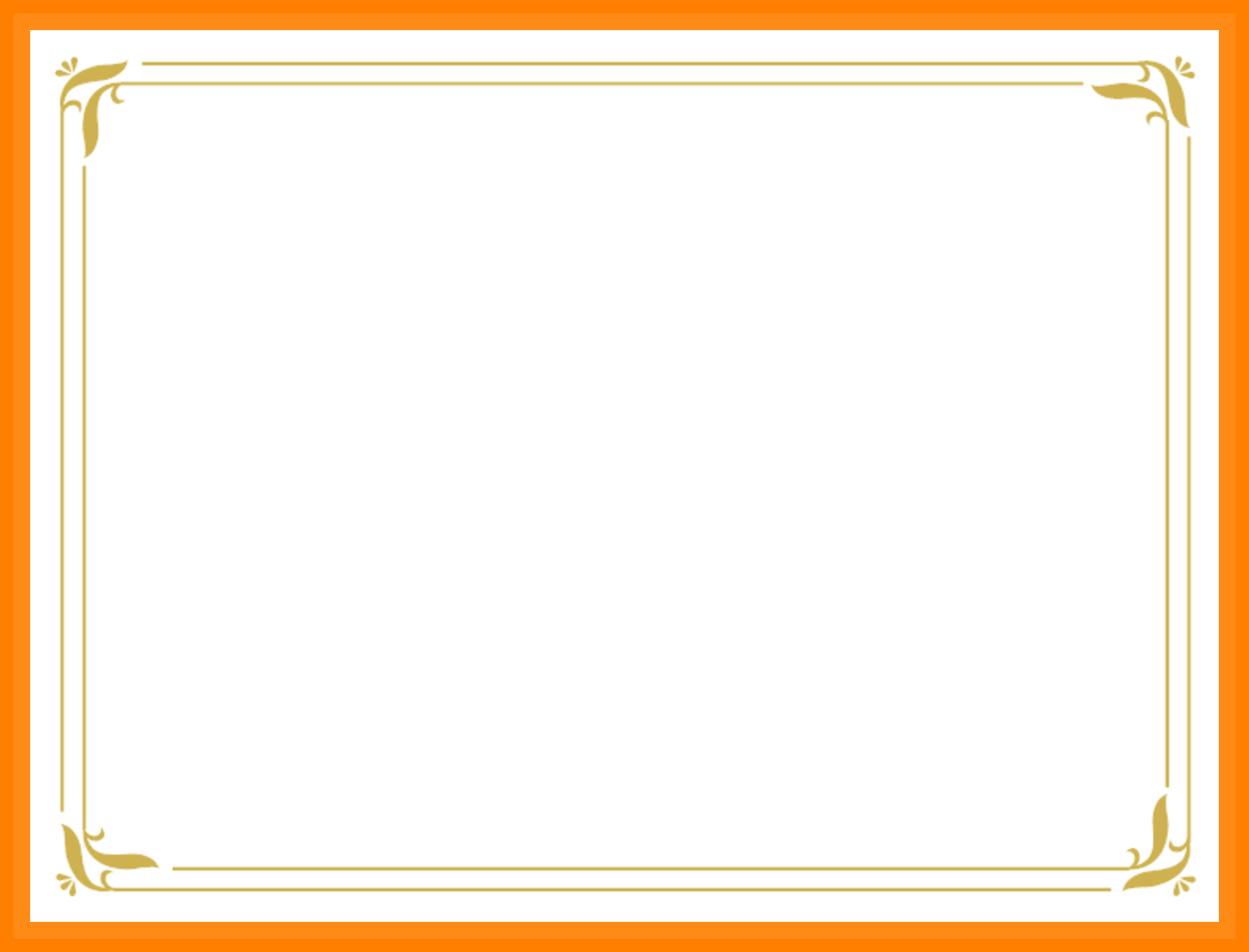 пешеход – пешком ходить



вездеход – везде ходит
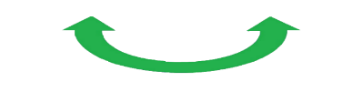 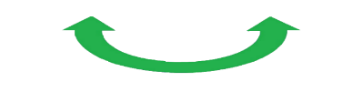 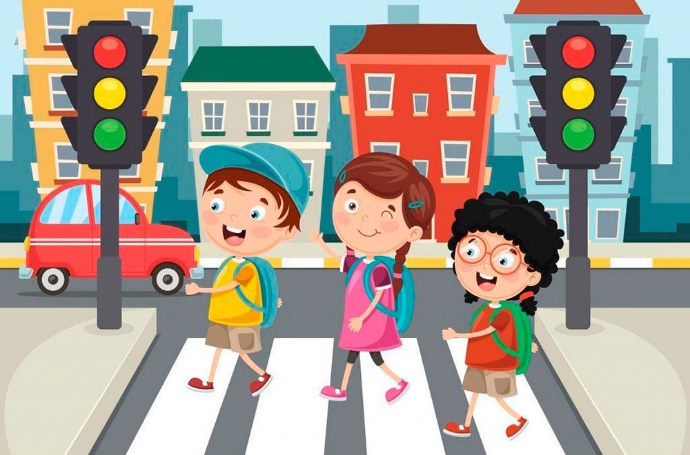 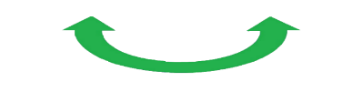 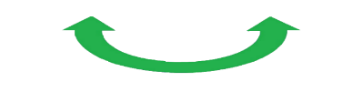 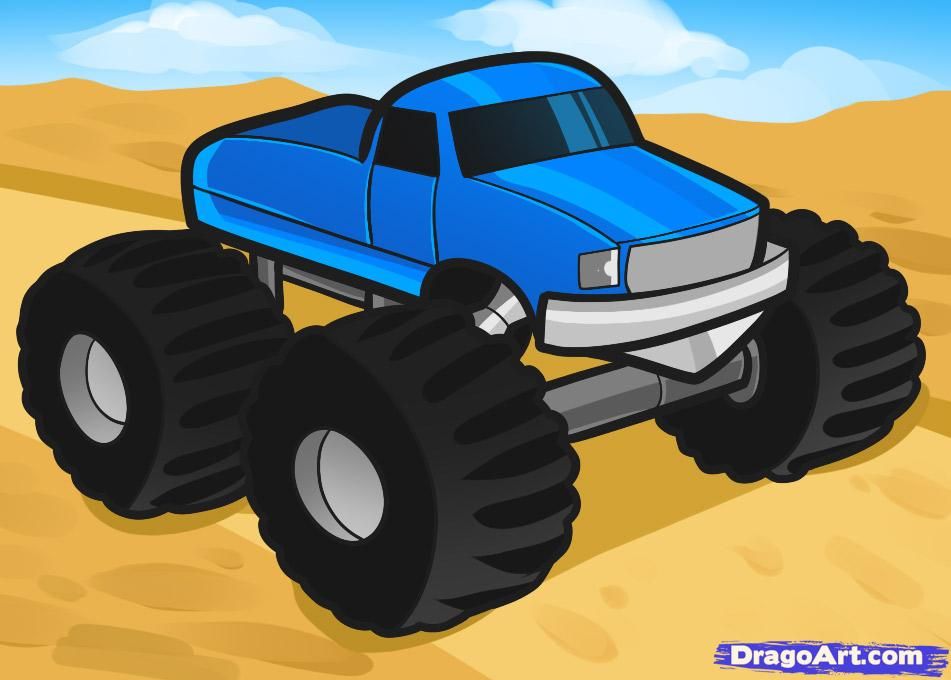 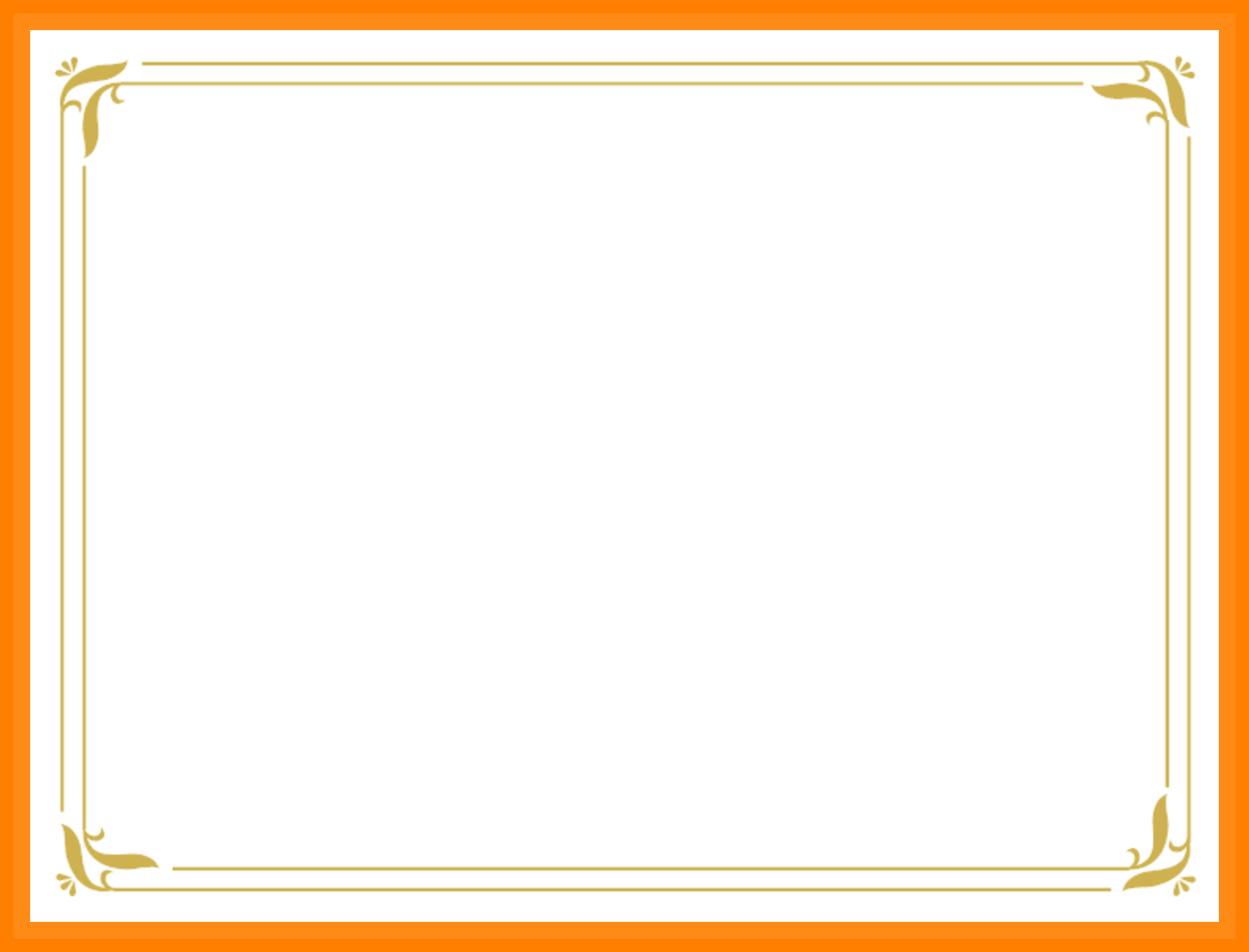 Необычные слова
вездекот
вездехвост
везделапы
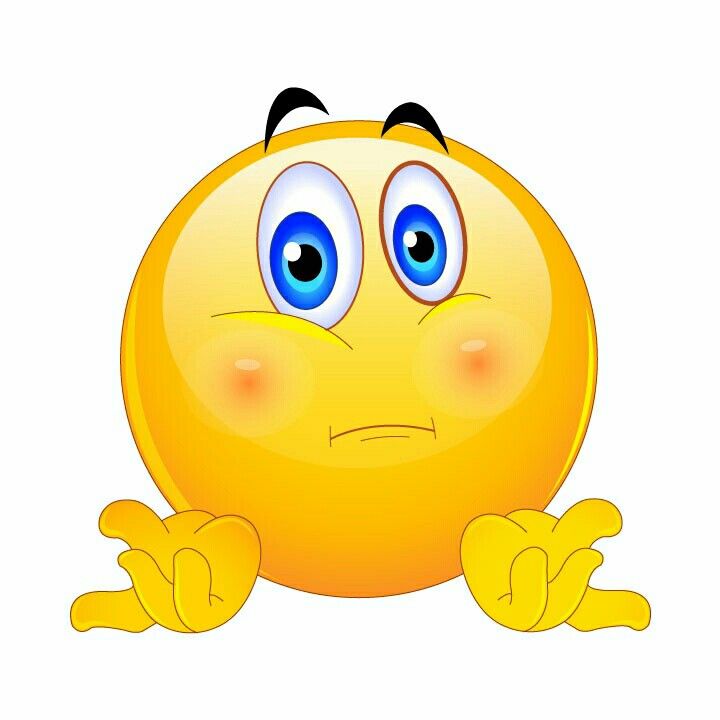 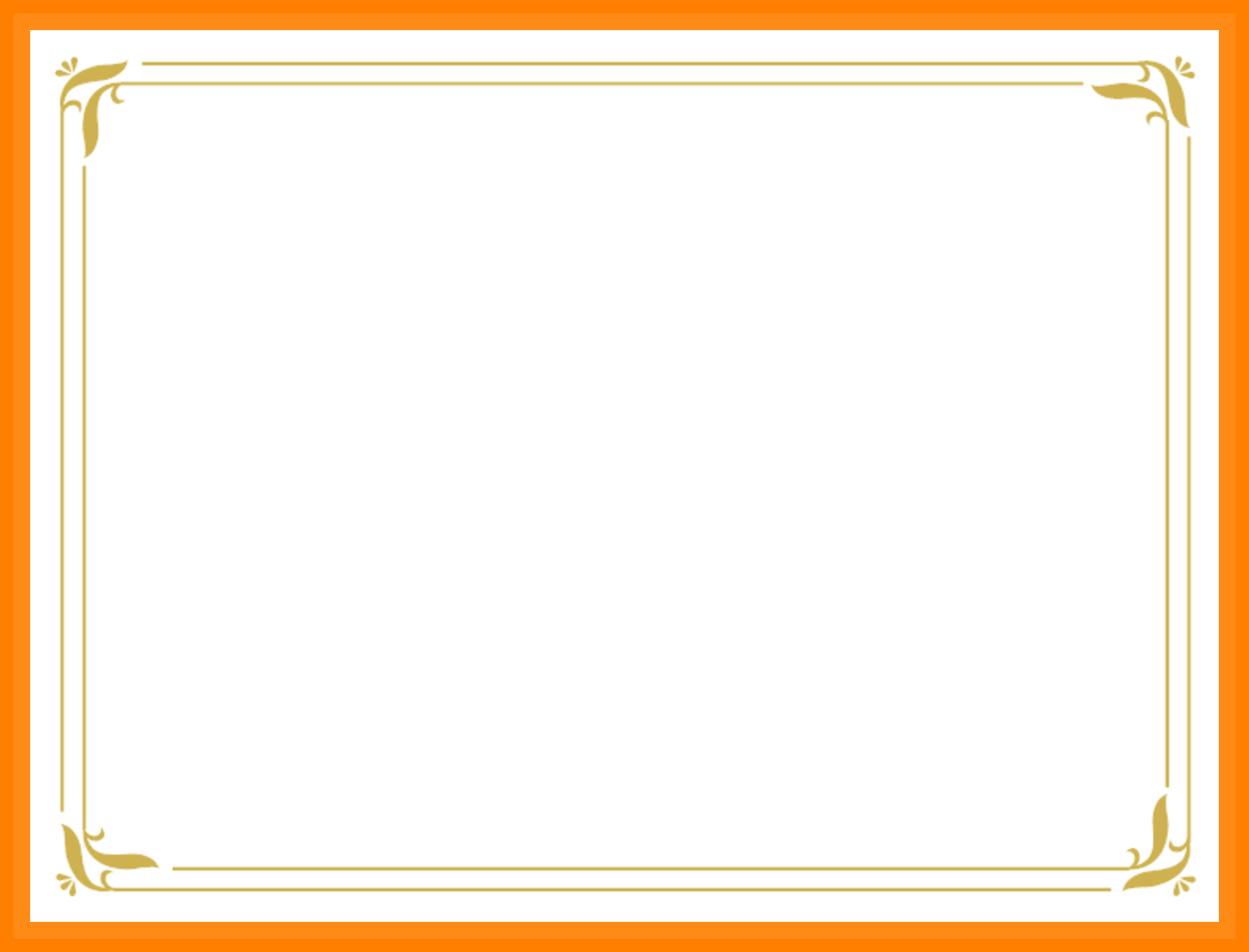 Упражнение 65 .
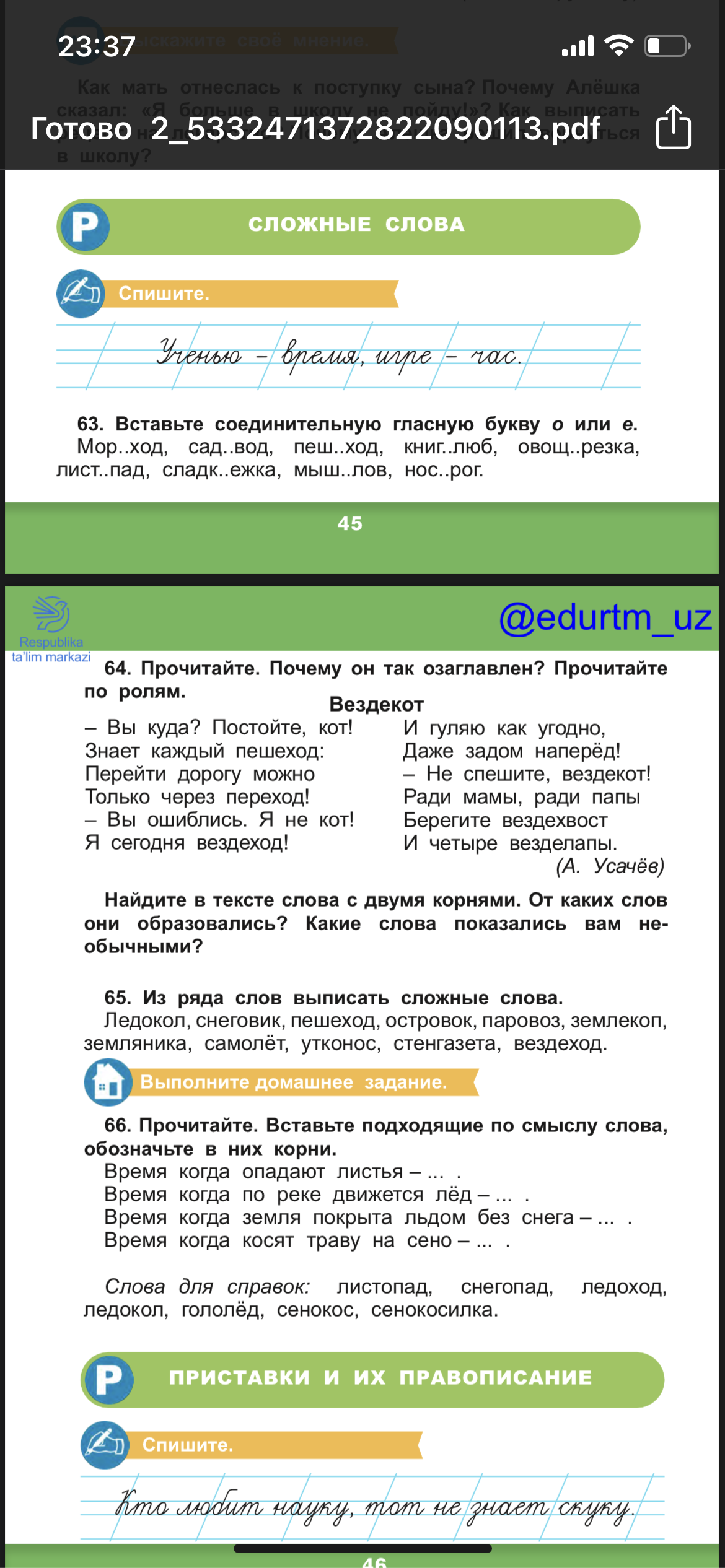 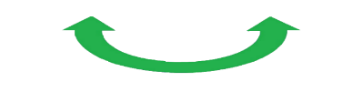 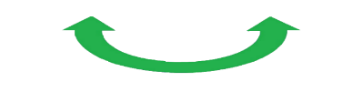 Ледокол, пешеход, паровоз, землекоп, самолёт, утконос, стенгазета, вездеход.
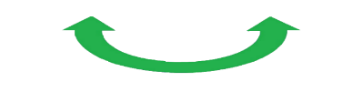 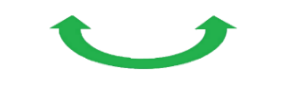 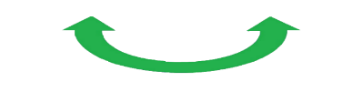 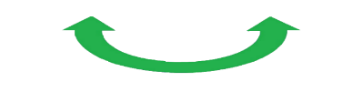 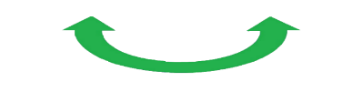 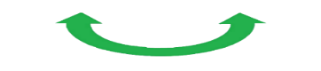 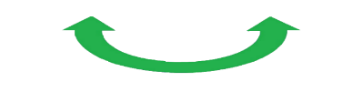 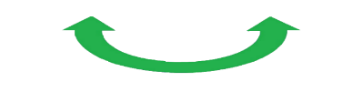 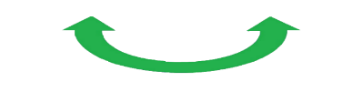 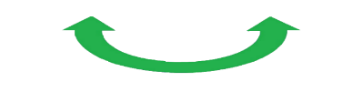 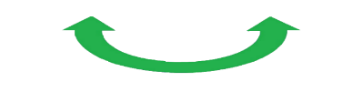 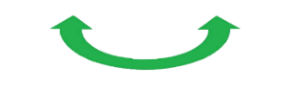 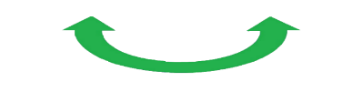 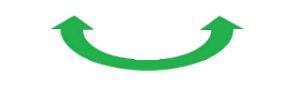 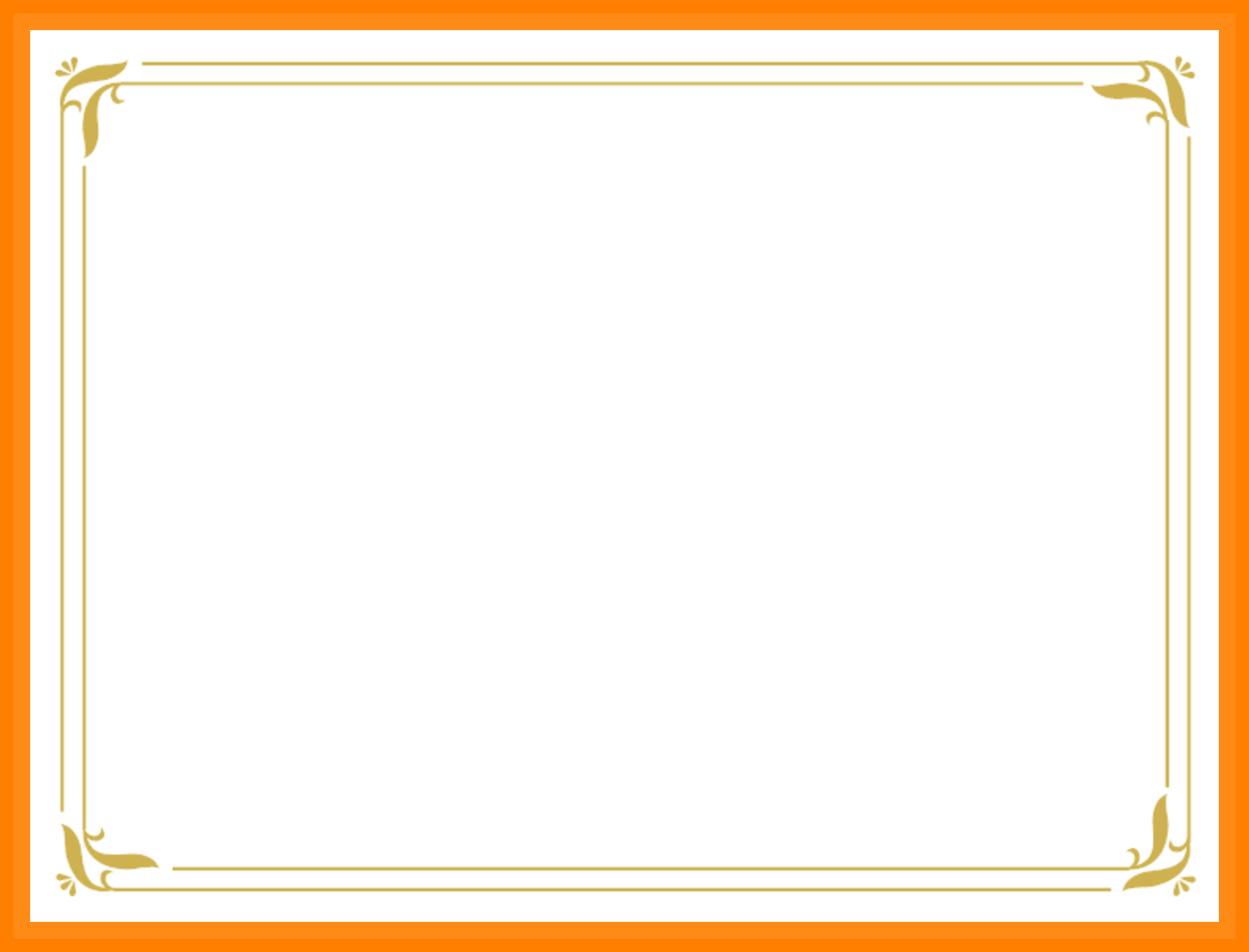 Домашнее задание.
Упражнение 66 .
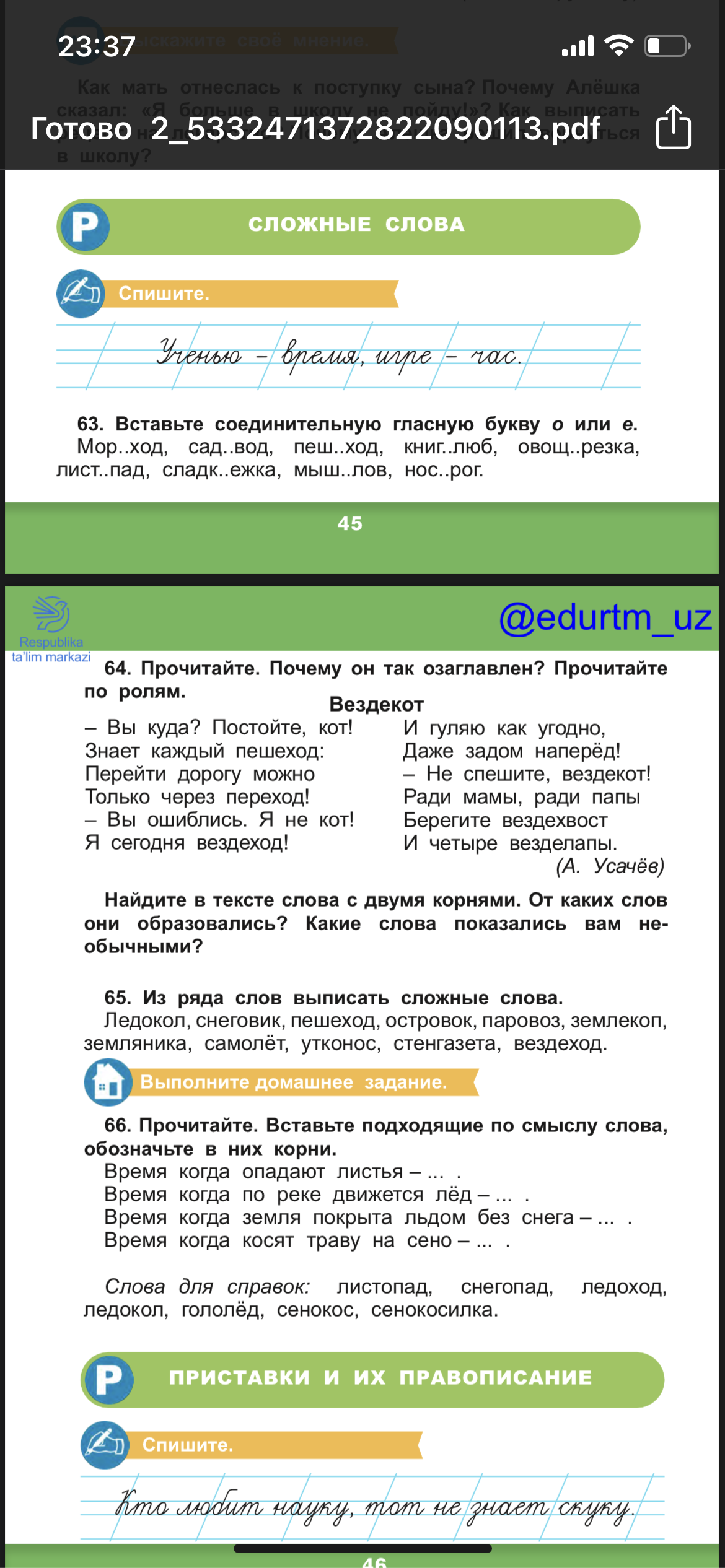 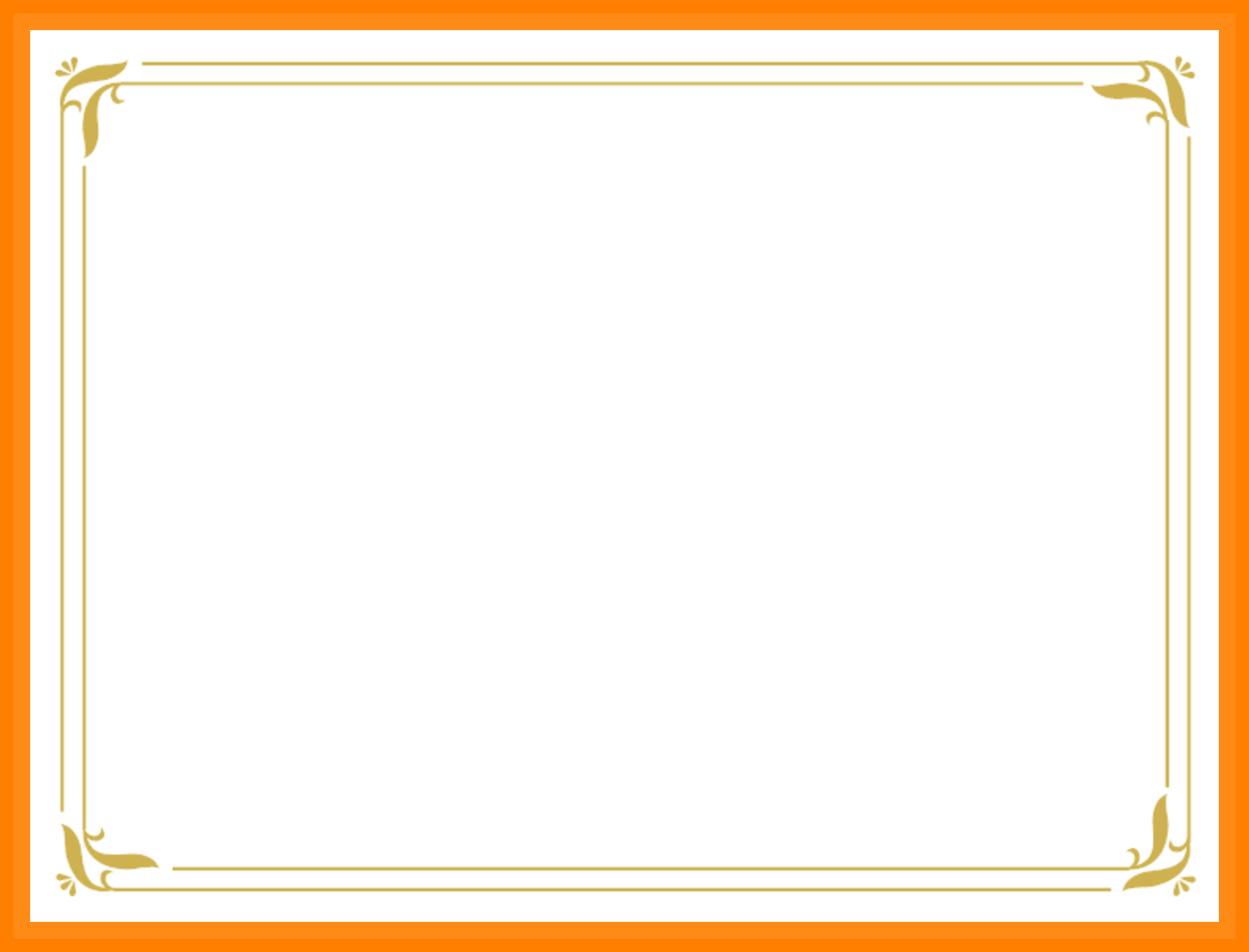 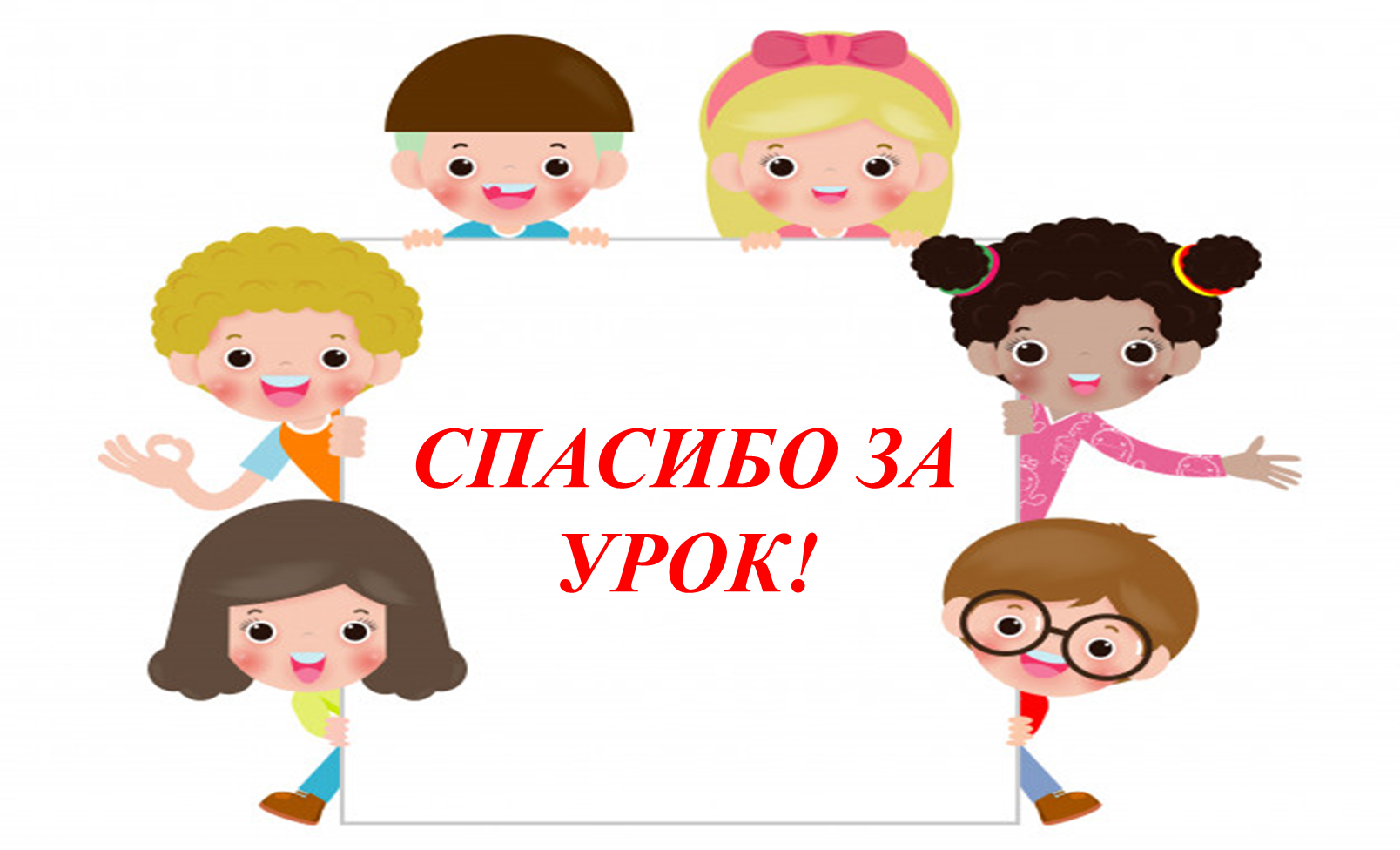